Mozart in the 1780s: Instrumental Music with New Claims, New Implications?
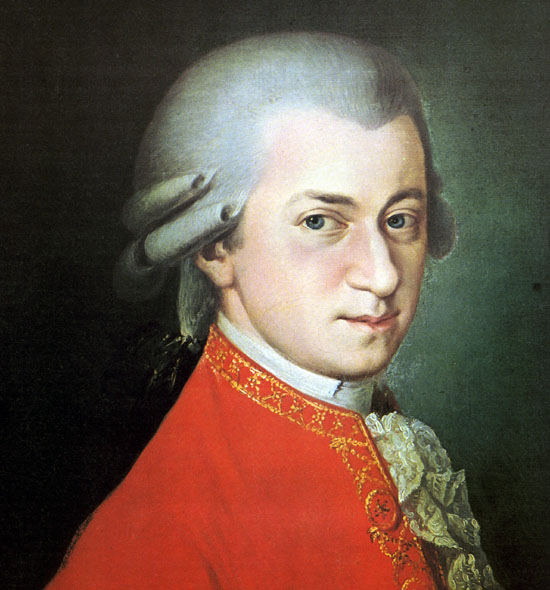 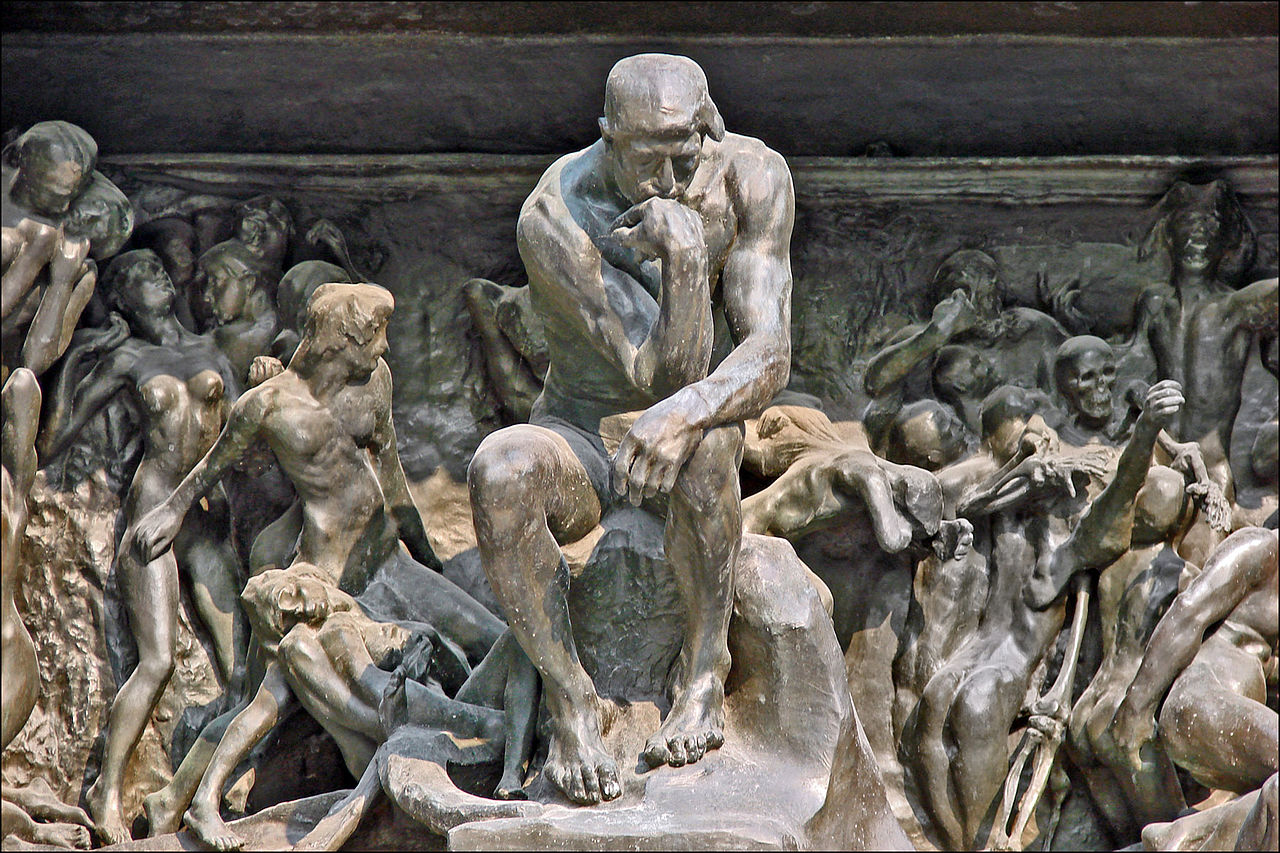 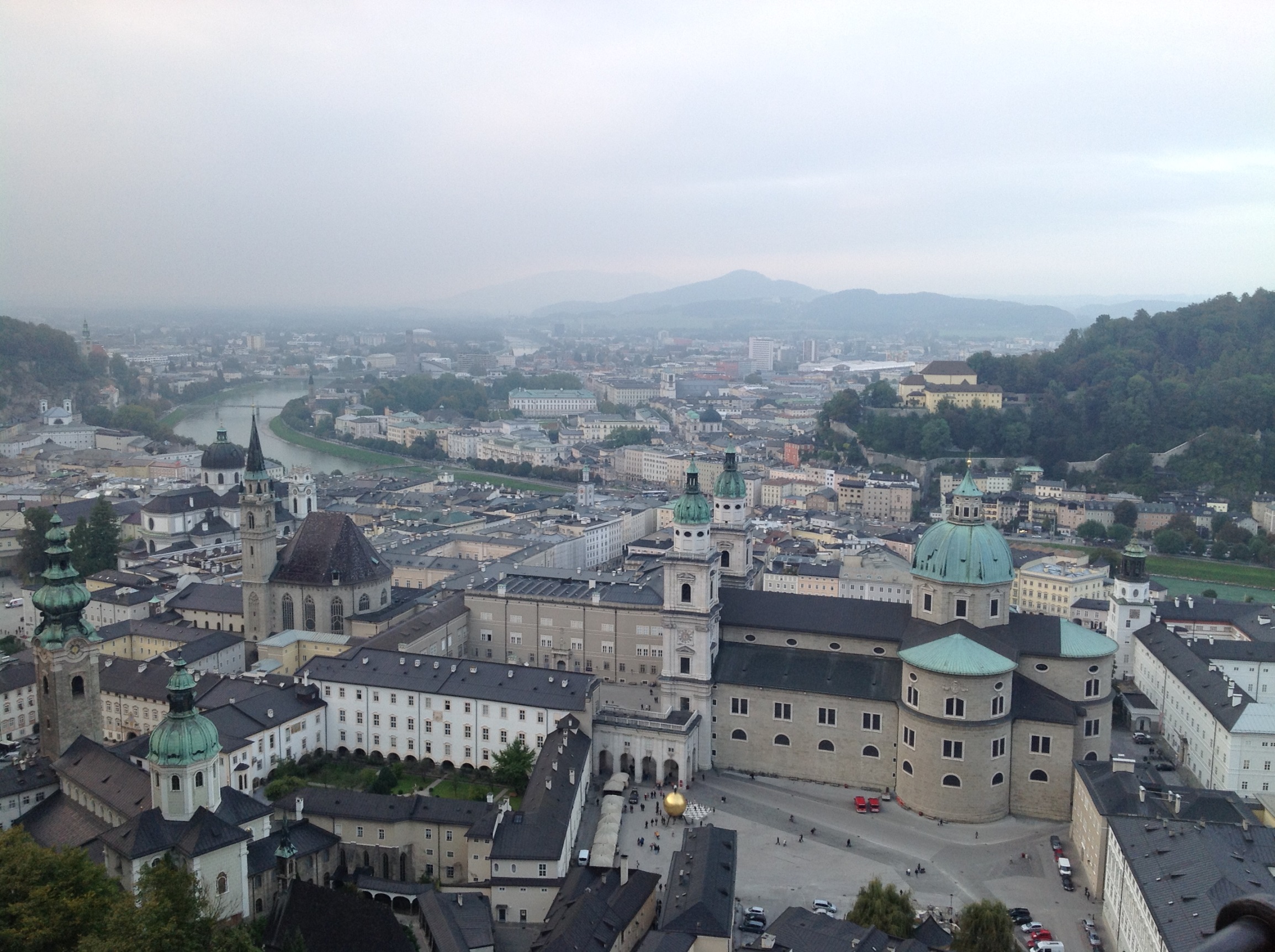 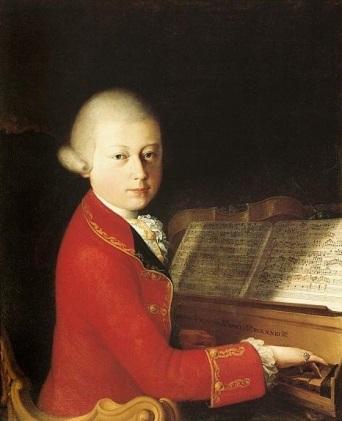 Mozart mostly back in Salzburg, 1773-81: age 17-25
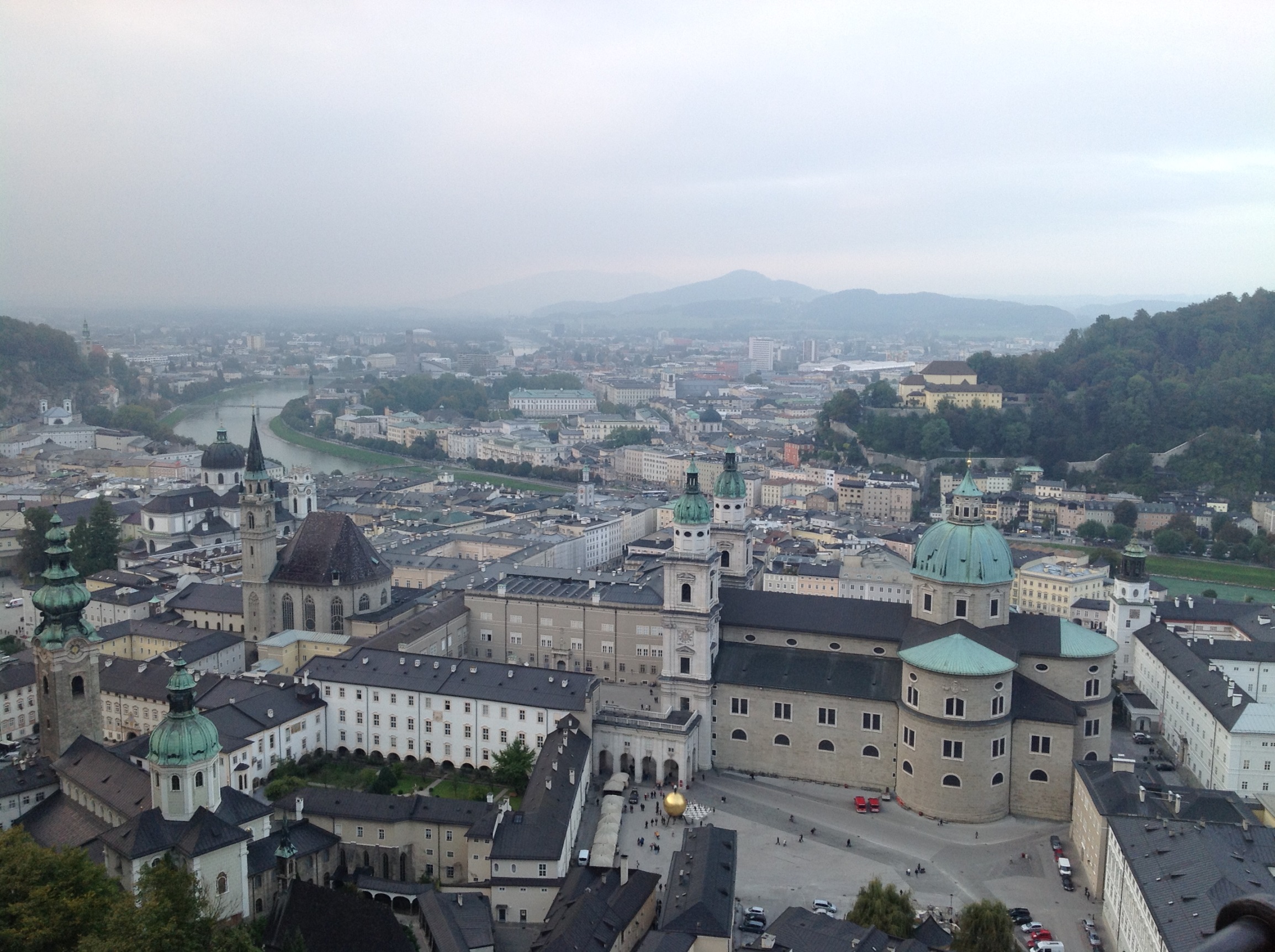 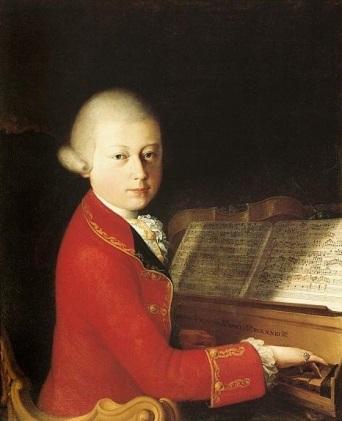 Mozart mostly back in Salzburg, 1773-81: age 17-25
Mozart mostly back in Salzburg, 1773-81: age 17-25
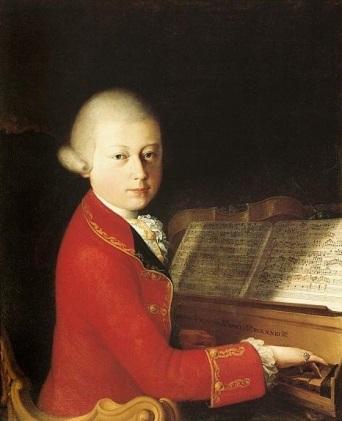 Symphony No. 25 in G Minor, K. 183
(October 1773) [“stormy style”)
Mozart mostly back in Salzburg, 1773-81: age 17-25
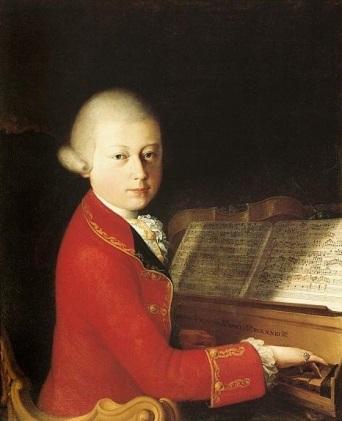 Symphony No. 25 in G Minor, K. 183
(October 1773) [“stormy style”)

Symphony No. 29 in A, K. 201
(April 1774)
Mozart mostly back in Salzburg, 1773-81: age 17-25
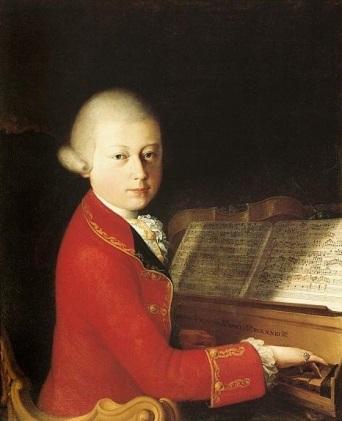 Symphony No. 25 in G Minor, K. 183
(October 1773) [“stormy style”)

Symphony No. 29 in A, K. 201
(April 1774)

Five Piano Sonatas, K. 279-283
(Munich trip, 1775)
Mozart mostly back in Salzburg, 1773-81: age 17-25
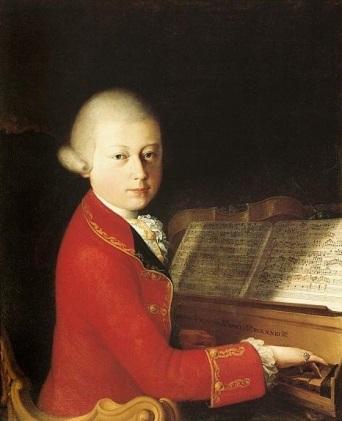 Symphony No. 25 in G Minor, K. 183
(October 1773) [“stormy style”)

Symphony No. 29 in A, K. 201
(April 1774)

Five Piano Sonatas, K. 279-283
(Munich trip, 1775)

Bassoon Concerto in B-flat, K. 191
(June 1774)
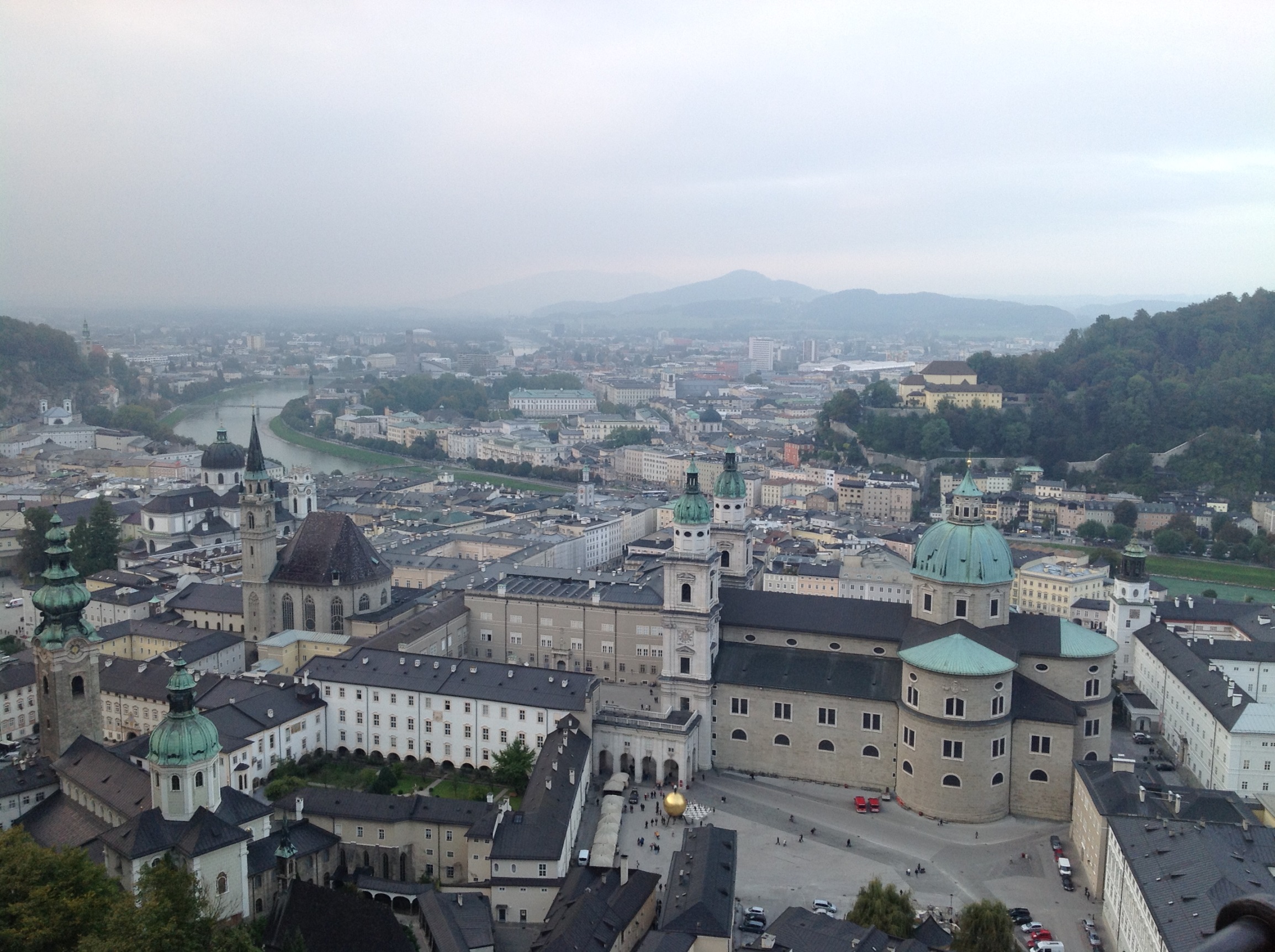 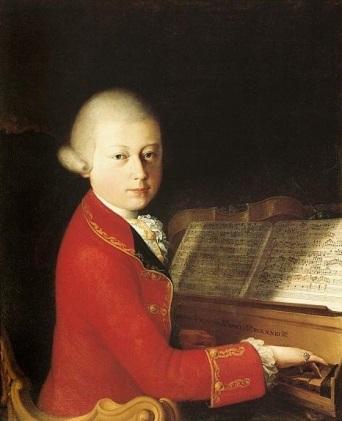 Mozart mostly back in Salzburg, 1773-81: age 17-25
Trips away from Salzburg: September 1777 – January 1779
Munich (2 ½ weeks)

Mannheim (5 months)

Paris (6 months)
Mozart, Symphony No. 31 in D, “Paris,” K. 297
Performed at the Concerts Spirituels, Tuileries Palace (June 1778)
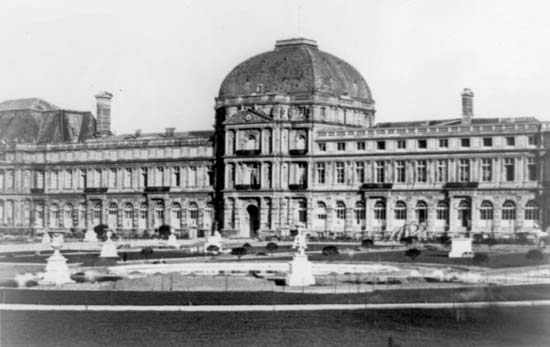 Mozart, Symphony No. 31 in D, “Paris,” K. 297
Performed at the Concerts Spirituels, Tuileries Palace (June 1778)
exposition as a display of abundance and boundless creativity
a continuing, non-stop  chain of contrasting ideas, one stunning idea after another
EEC
S
C
P
TR
V
I
Mozart, Symphony No. 31 in D, “Paris,” K. 297
Performed at the Concerts Spirituels, Tuileries Palace (June 1778)
exposition as a display of abundance and boundless creativity
a continuing, non-stop  chain of contrasting ideas, one stunning idea after another
EEC
S
C
P
TR
V
I
Mozart, Symphony No. 31 in D, “Paris,” K. 297
Performed at the Concerts Spirituels, Tuileries Palace (June 1778)
exposition as a display of abundance and boundless creativity
a continuing, non-stop  chain of contrasting ideas, one stunning idea after another
EEC
S
C
P
TR
V
I
Mozart, Symphony No. 31 in D, “Paris,” K. 297
Performed at the Concerts Spirituels, Tuileries Palace (June 1778)
exposition as a display of abundance and boundless creativity
a continuing, non-stop  chain of contrasting ideas, one stunning idea after another
EEC
S
C
P
TR
V
I
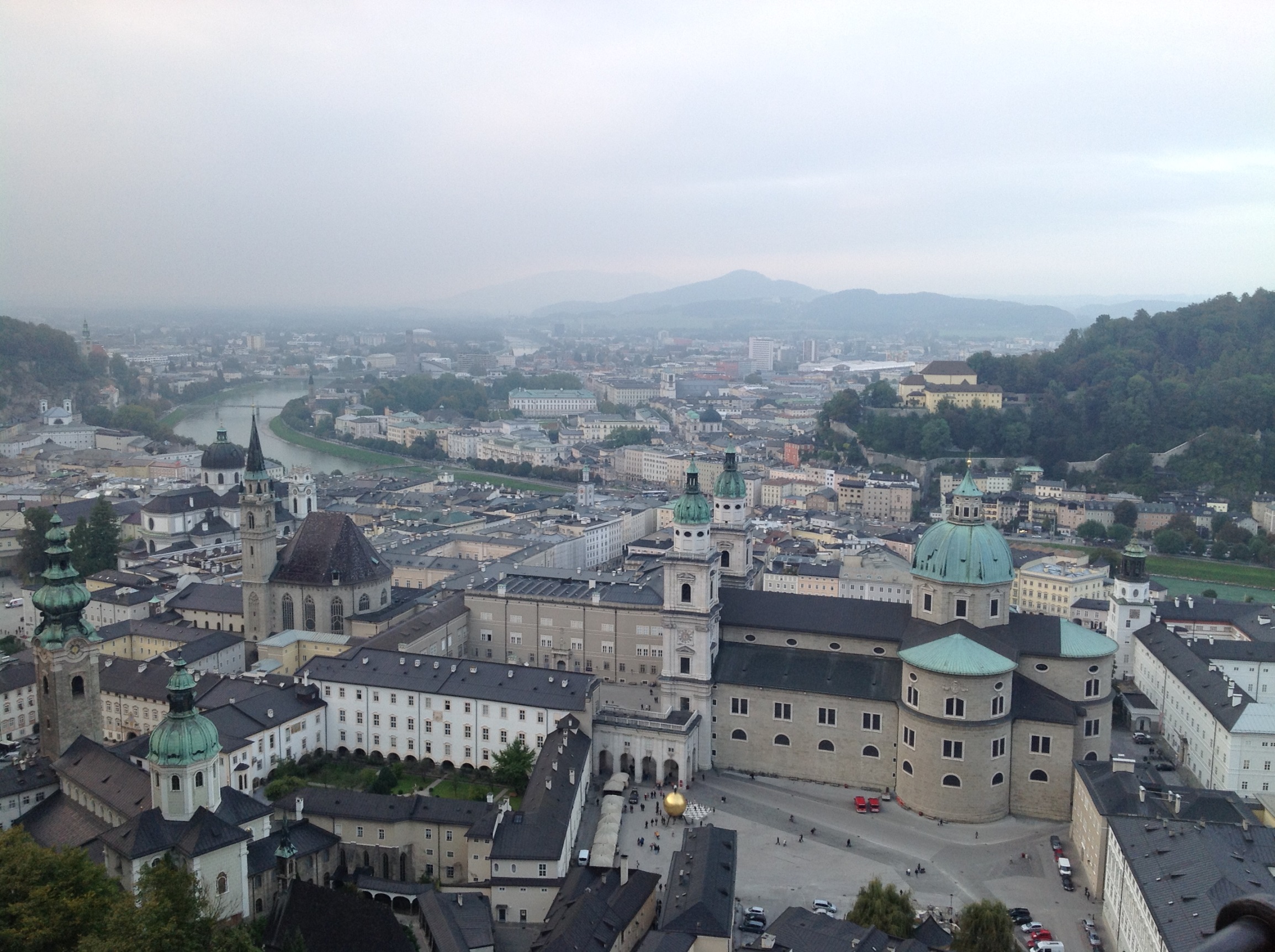 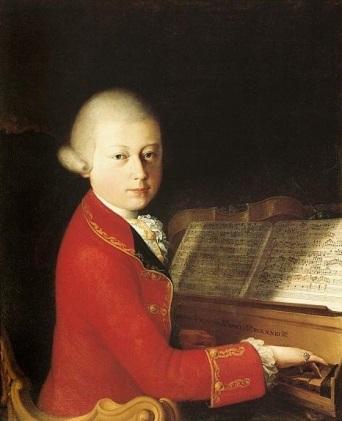 Mozart mostly back in Salzburg, 1773-81: age 17-25
Trips away from Salzburg: September 1777 – January 1779
Munich (2 ½ weeks)

Mannheim (5 months)

Paris (6 months)
Mozart mostly back in Salzburg, 1773-81: age 17-25
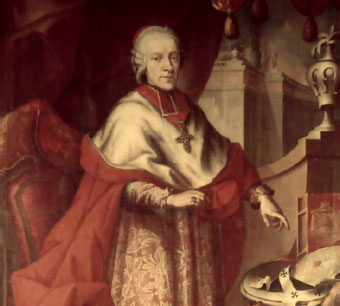 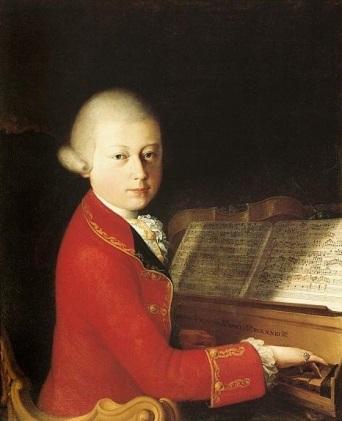 Under the thumb of Prince-Archbishop Colleredo
Mozart: The Crucial Year, 1781
Age 25
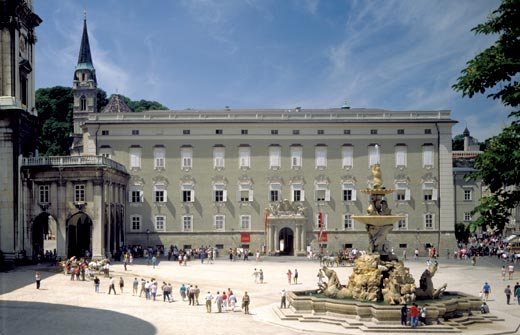 Starts out in Salzburg
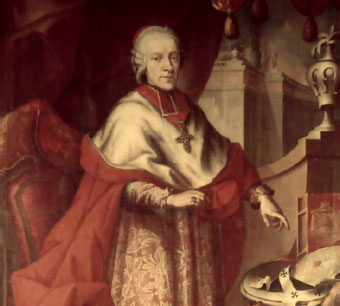 Salzburg: Court
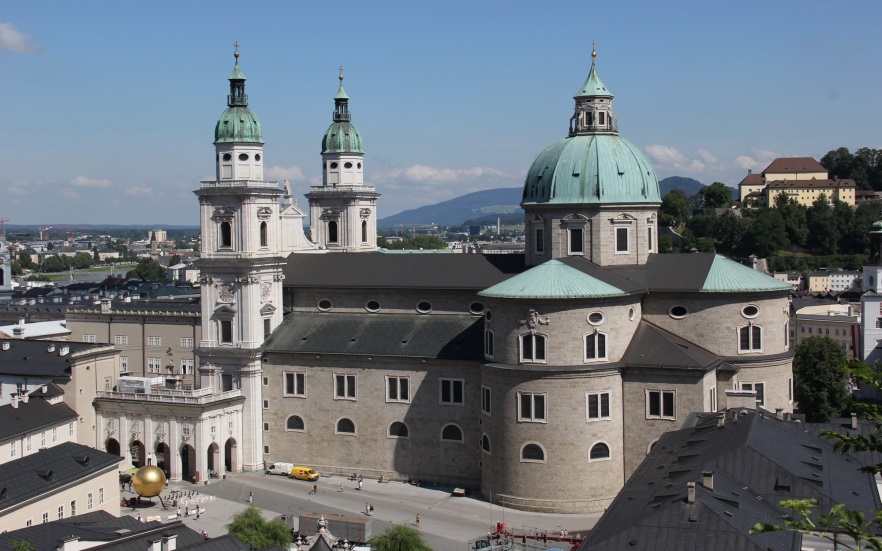 Prince-Archbishop Colleredo
Salzburg: Cathedral
Mozart: The Crucial Year, 1781: Moves to Vienna
May 1781
Starts out in Salzburg
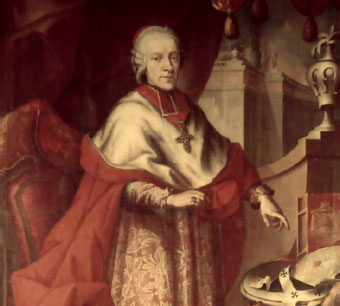 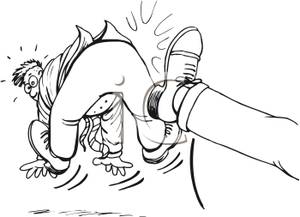 Mozart Moves to Vienna, May 1781: age 25
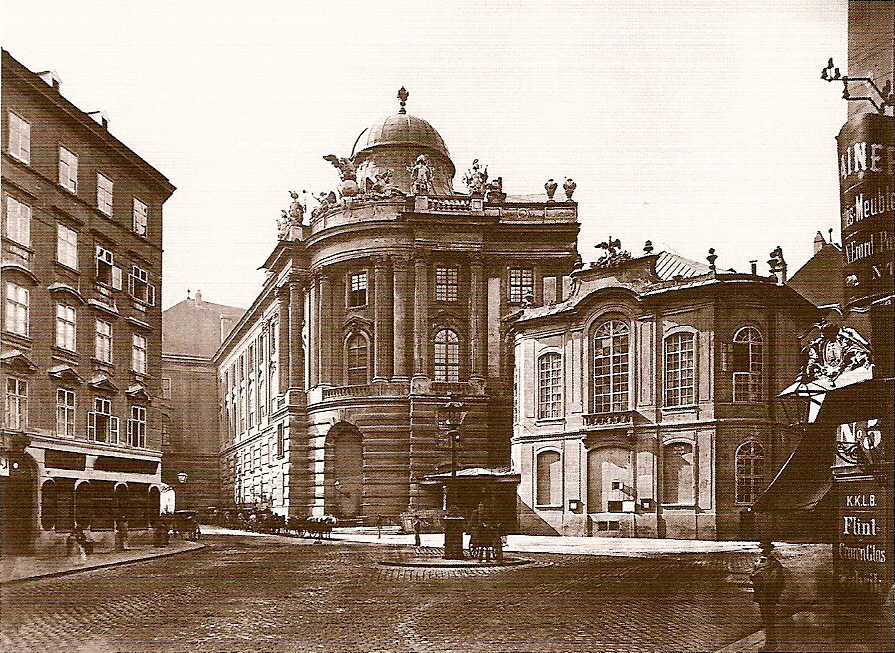 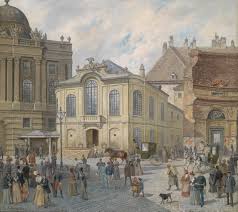 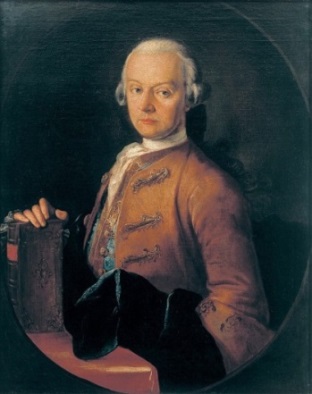 Mozart Moves to Vienna, May 1781: age 25
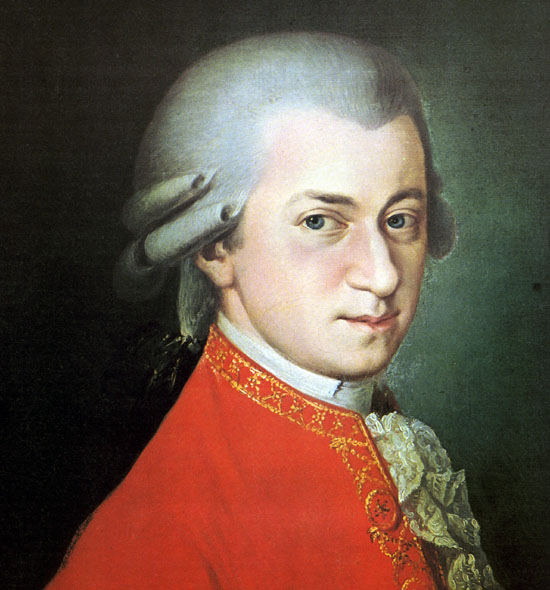 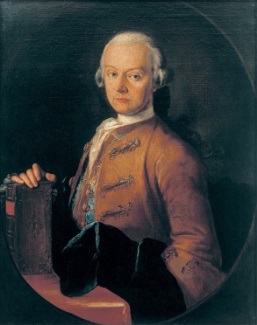 Mozart Moves to Vienna, May 1781: age 25
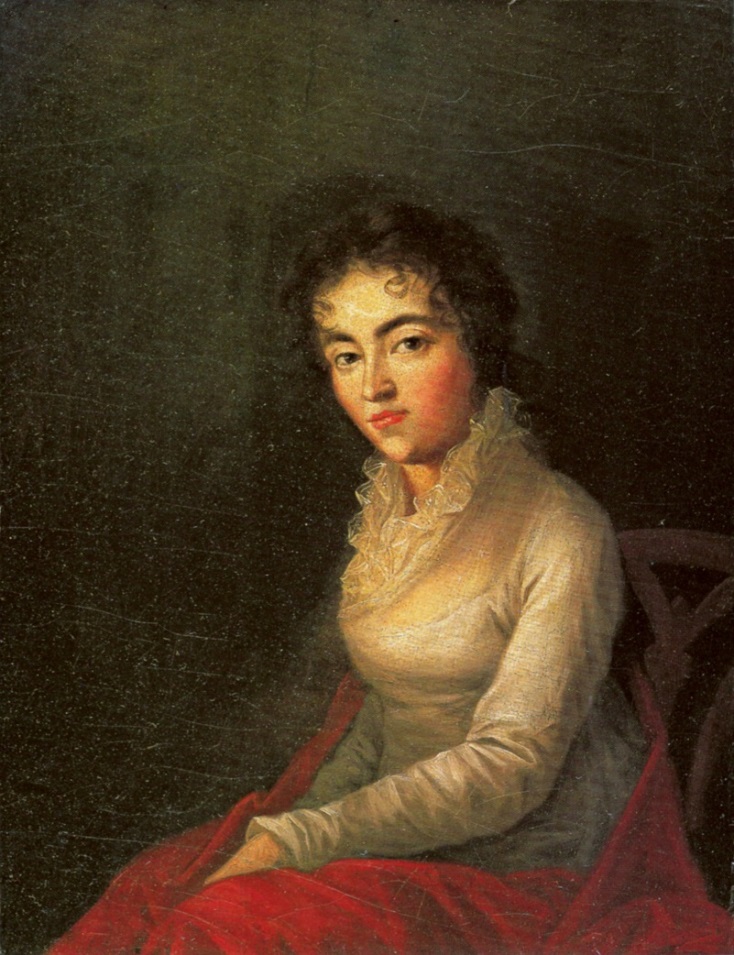 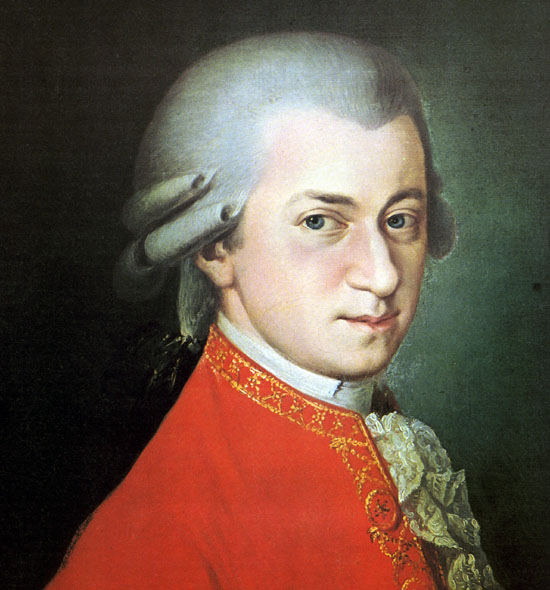 Constanze (Weber) Mozart
(Marriage: August 1782)
Mozart in Vienna, 1781-91: age 25-36
Income:

Teaching privately
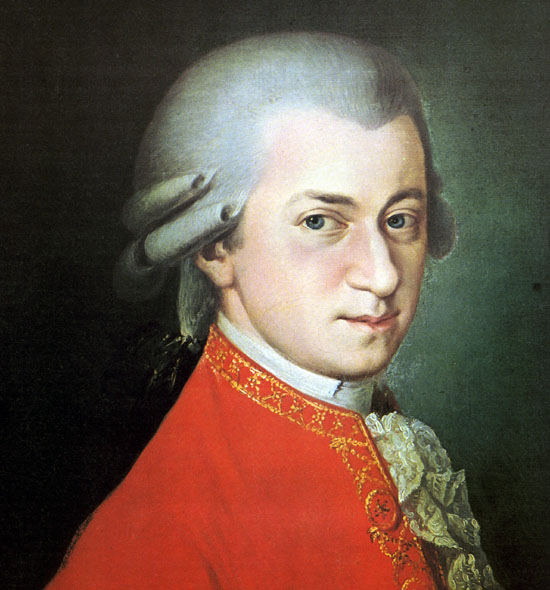 Mozart in Vienna, 1781-91: age 25-36
Income:

Teaching privately

Selling works to publishers 
      (e.g., Artaria)
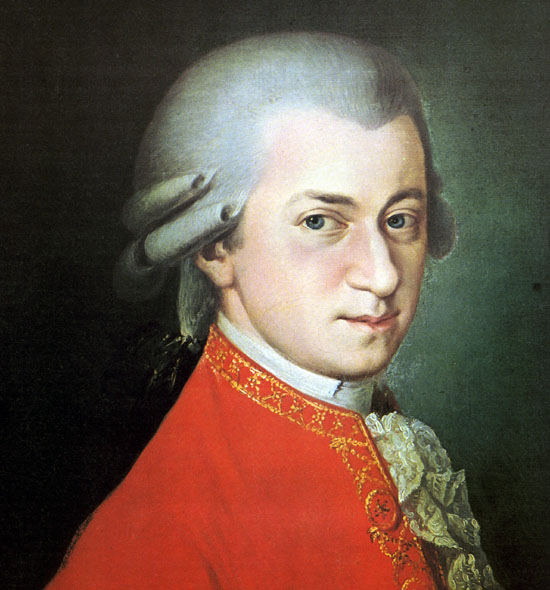 Mozart in Vienna, 1781-91: age 25-36
Income:

Teaching privately

Selling works to publishers 
      (e.g., Artaria)

Performances in homes of aristocrats or wealthy bourgeoisie
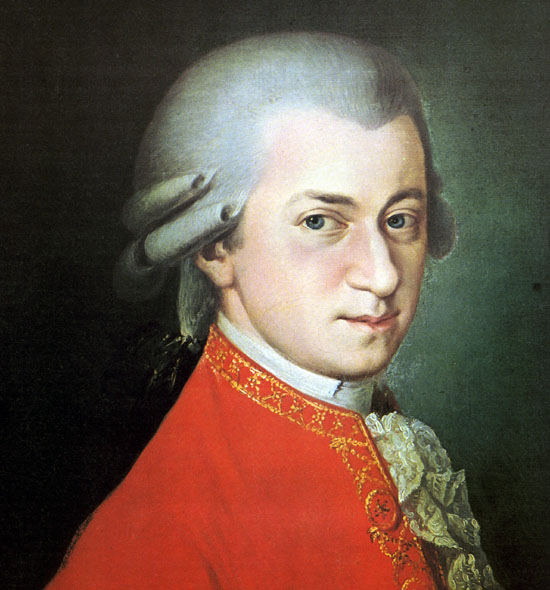 Mozart in Vienna, 1781-91: age 25-36
Income:

Teaching privately

Selling works to publishers 
      (e.g., Artaria)

Performances in homes of aristocrats or wealthy bourgeoisie

Benefit Concerts: “Academies”
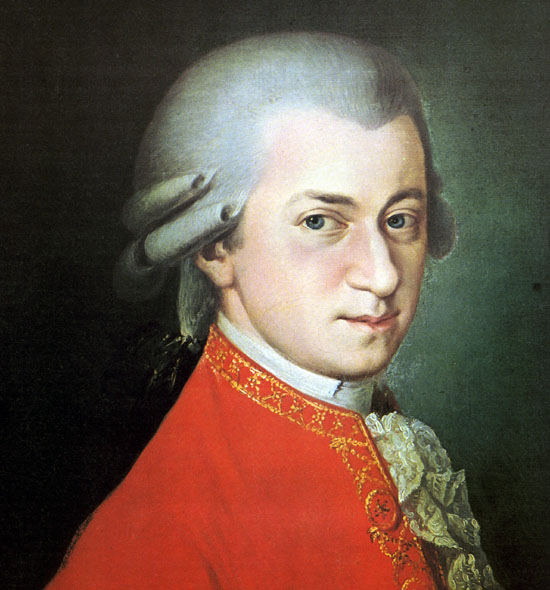 One of Mozart’s Benefit Concerts (“Academies”): Frankfurt, 1790
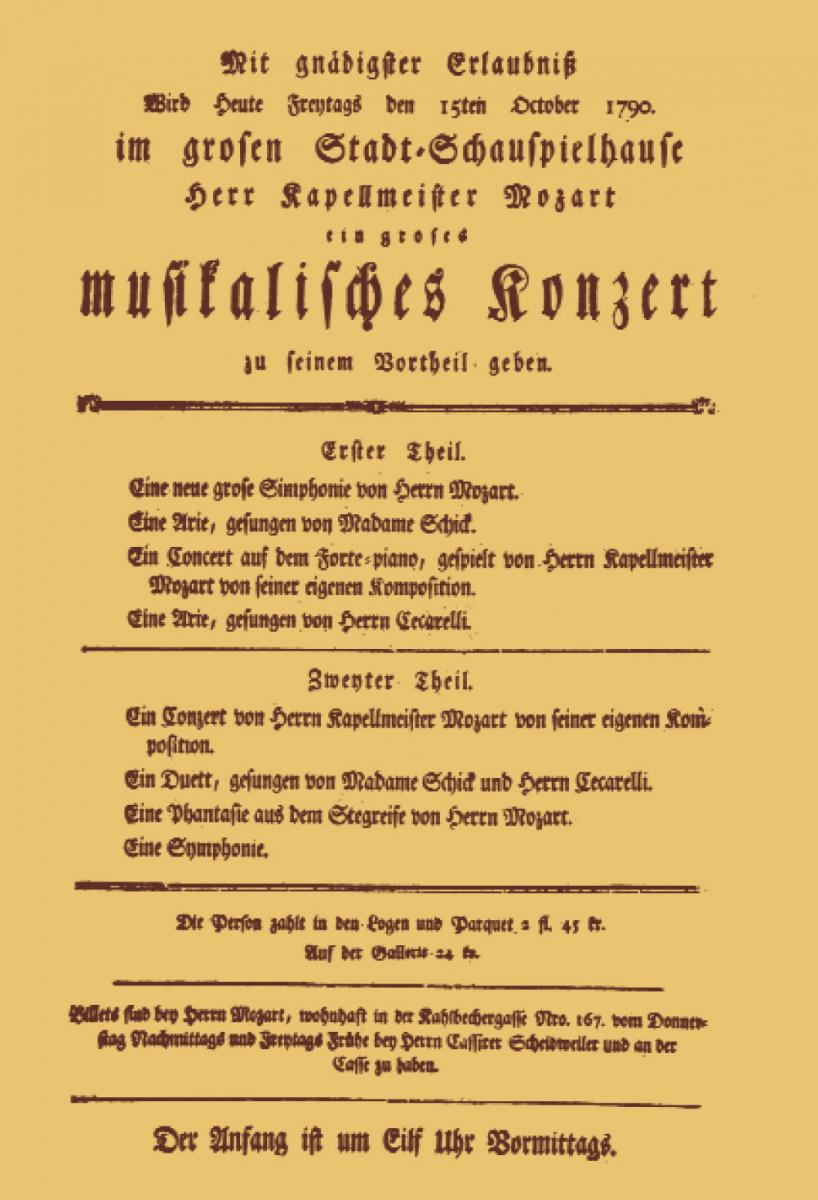 One of Mozart’s Benefit Concerts (“Academies”): 1790
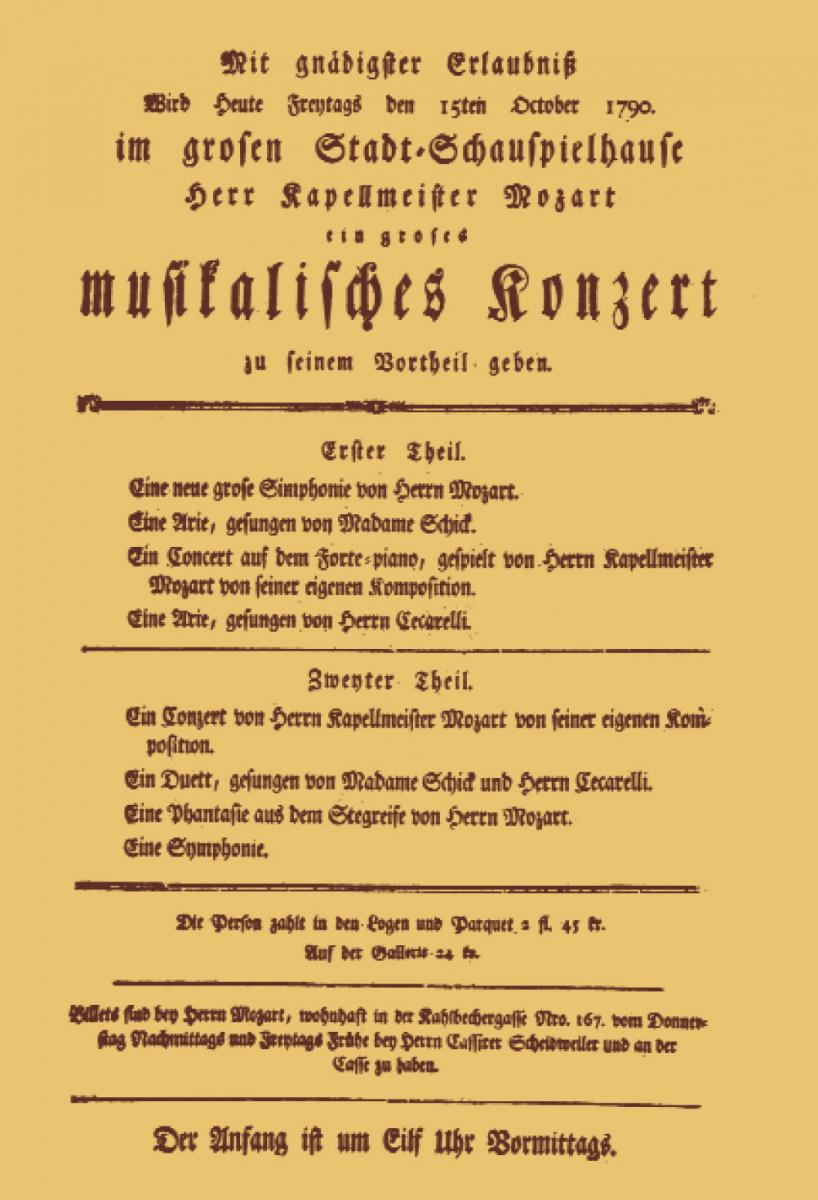 Friday, 15 October 1790
One of Mozart’s Benefit Concerts (“Academies”): Frankfurt, 1790
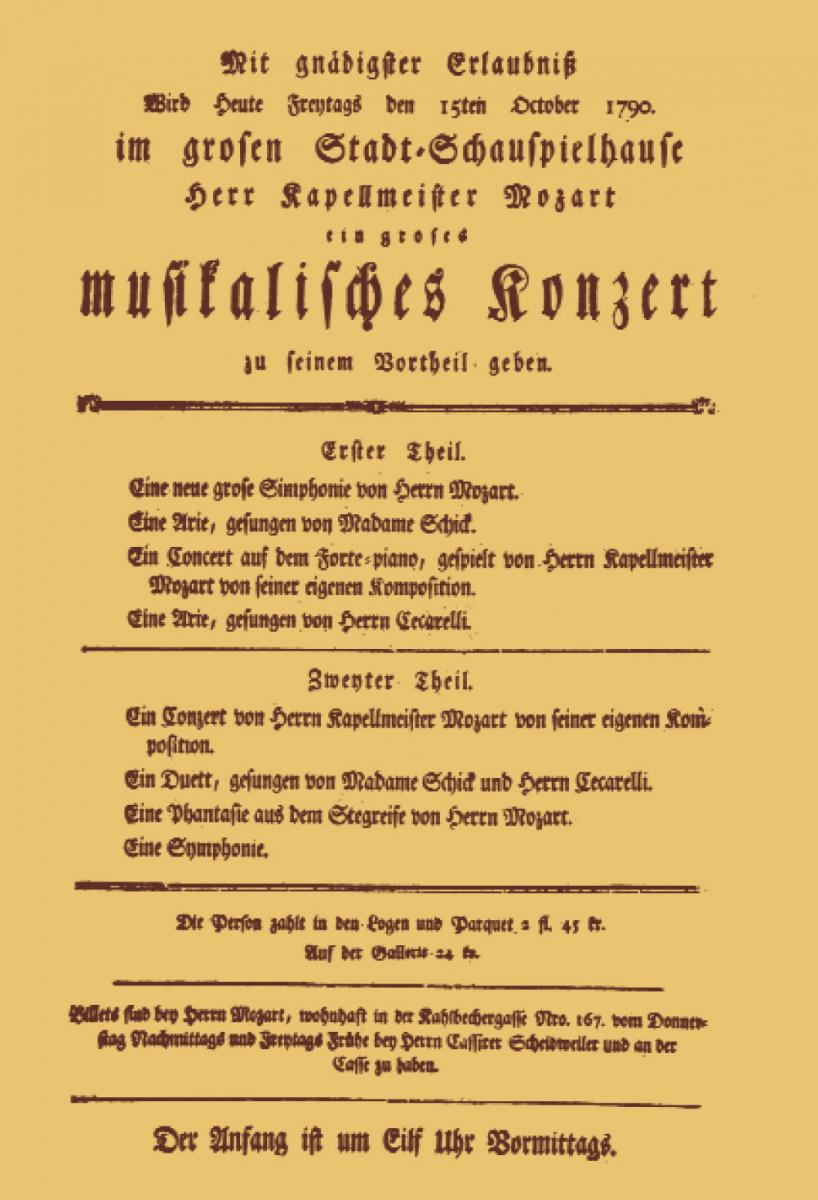 Friday, 15 October 1790
To be given for his benefit
One of Mozart’s Benefit Concerts (“Academies”): Frankfurt, 1790
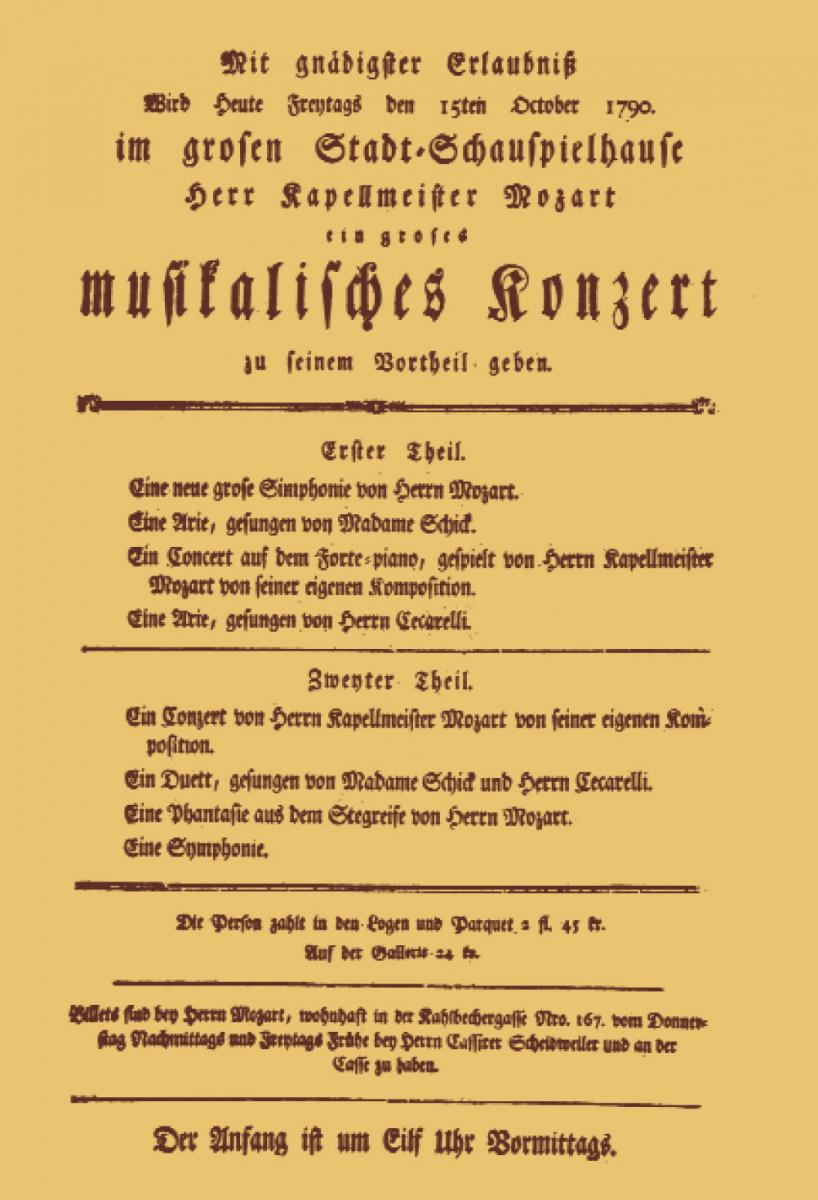 Friday, 15 October 1790
To be given for his benefit
Part 1
A new symphony
An aria
A piano concerto (Mozart performing) [No. 26 in D]
Another aria
One of Mozart’s Benefit Concerts (“Academies”): Frankfurt, 1790
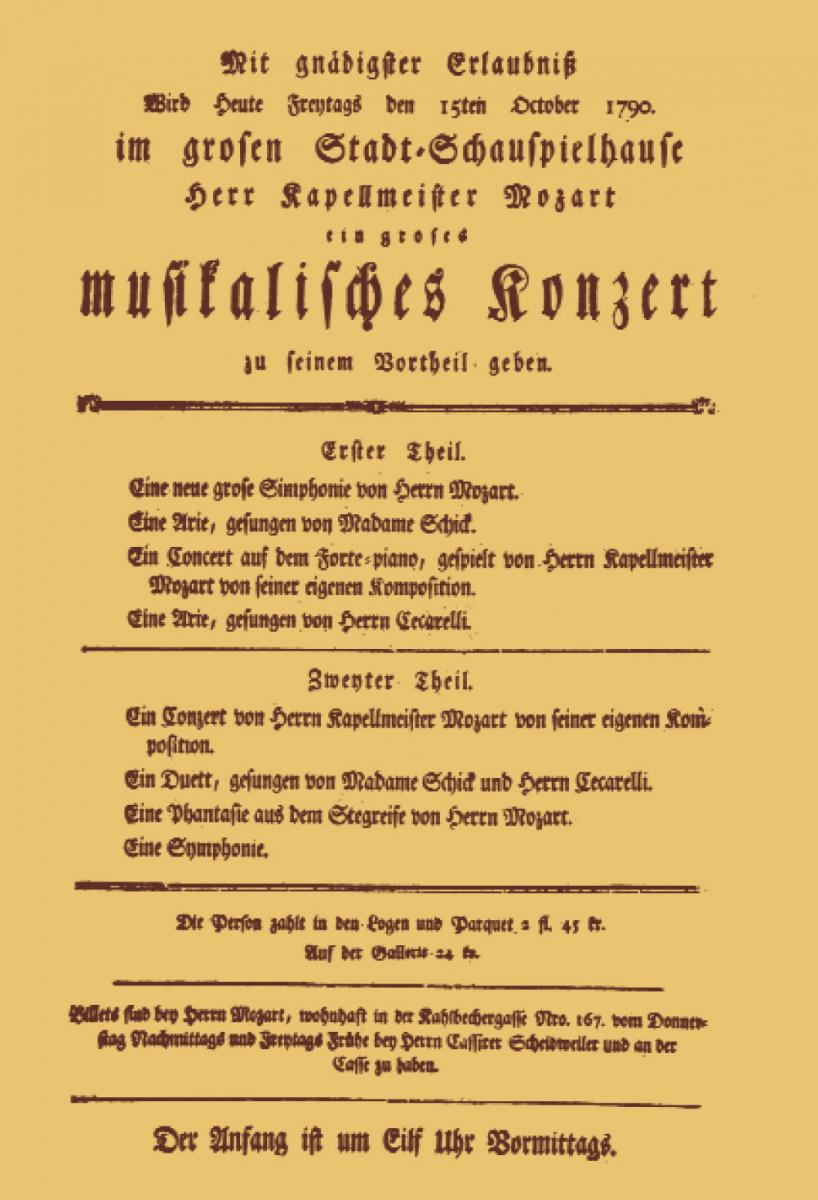 Friday, 15 October 1790
To be given for his benefit
Part 1
A new symphony
An aria
A piano concerto (Mozart performing) [No. 26 in D]
Another aria
Part 2
Another piano concerto (Mozart performing) 
      [No. 19 in F]
A duet
A “fantasy” (Mozart improvising at the keyboard)
Another symphony
One of Mozart’s Benefit Concerts (“Academies”): 1790
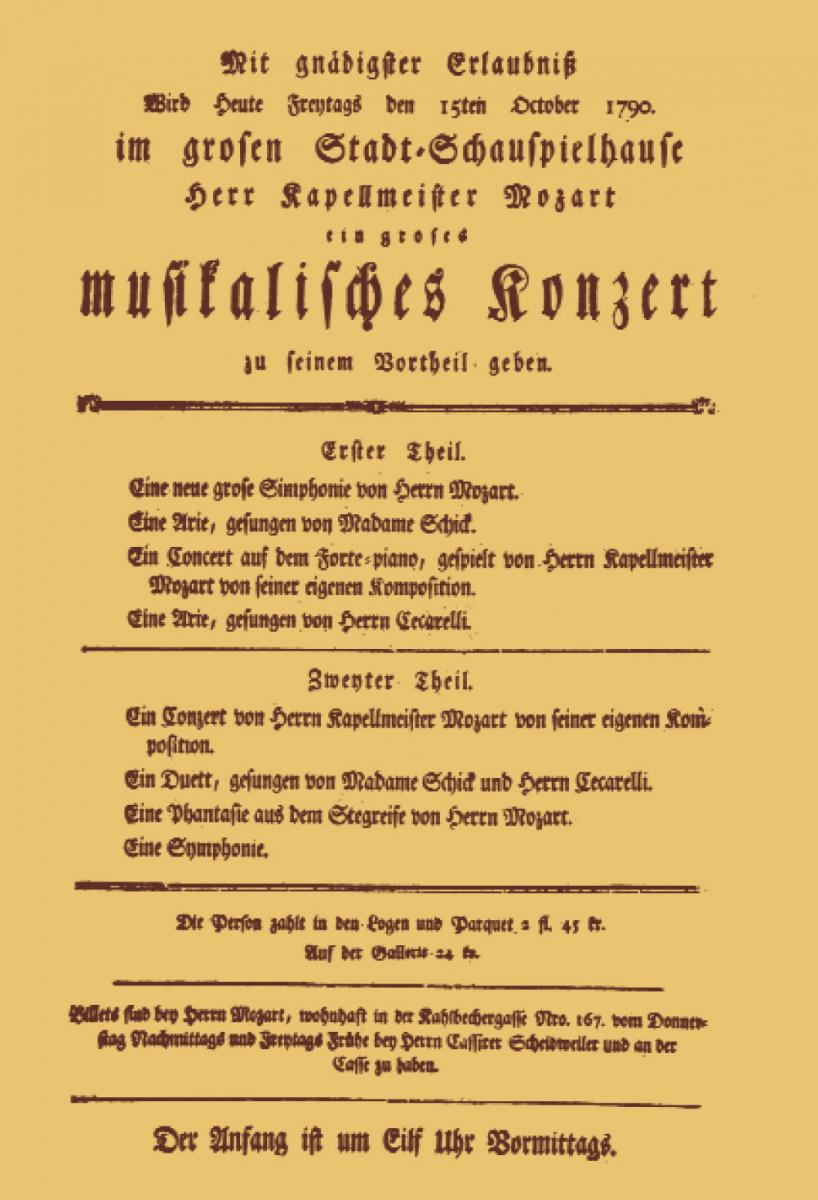 Friday, 15 October 1790
To be given for his benefit
Part 1
A new symphony
An aria
A piano concerto (Mozart performing) [No. 26 in D]
Another aria
Part 2
Another piano concerto (Mozart performing) 
      [No. 19 in F]
A duet
A “fantasy” (Mozart improvising at the keyboard)
Another symphony
The price of tickets in loges, parquet, and gallery
One of Mozart’s Benefit Concerts (“Academies”): Frankfurt, 1790
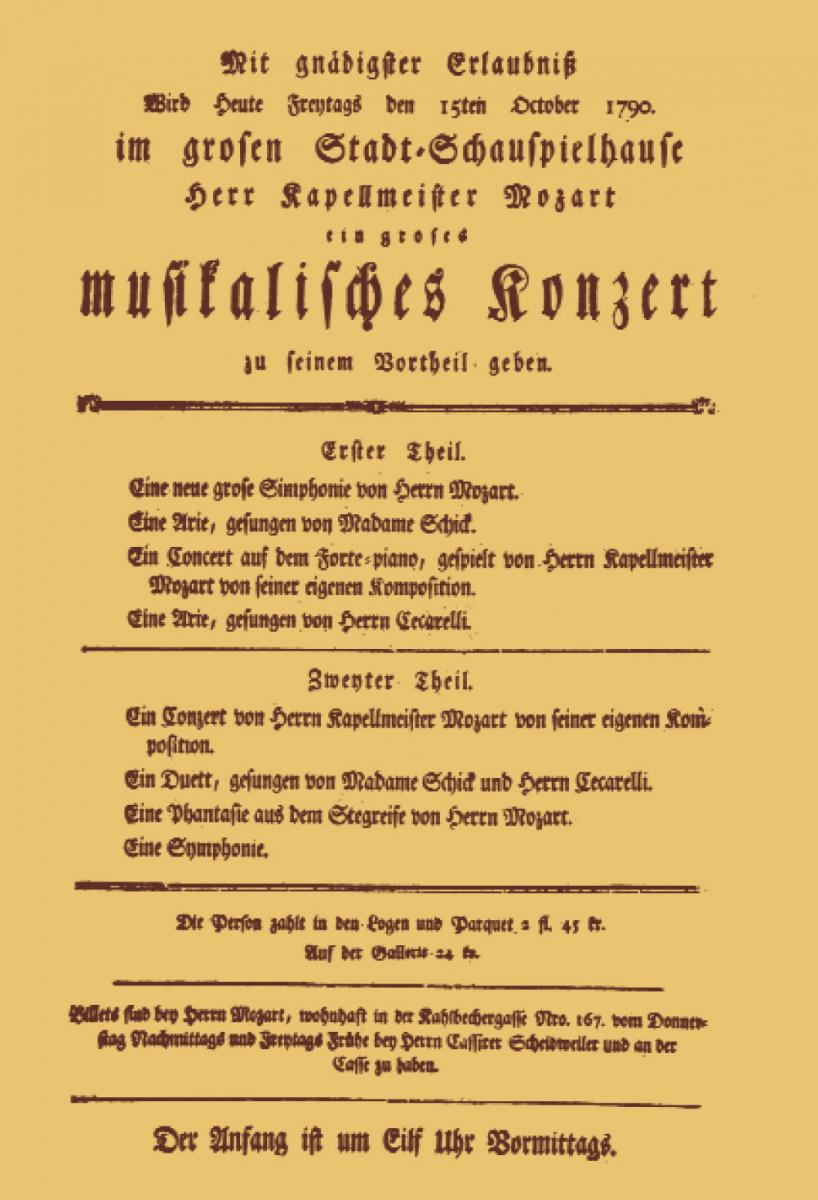 Friday, 15 October 1790
To be given for his benefit
Part 1
A new symphony
An aria
A piano concerto (Mozart performing) [No. 26 in D]
Another aria
Part 2
Another piano concerto (Mozart performing) 
      [No. 19 in F]
A duet
A “fantasy” (Mozart improvising at the keyboard)
Another symphony
The price of tickets in loges, parquet, and gallery
Tickets can be obtained from Mozart himself
One of Mozart’s Benefit Concerts (“Academies”): Frankfurt, 1790
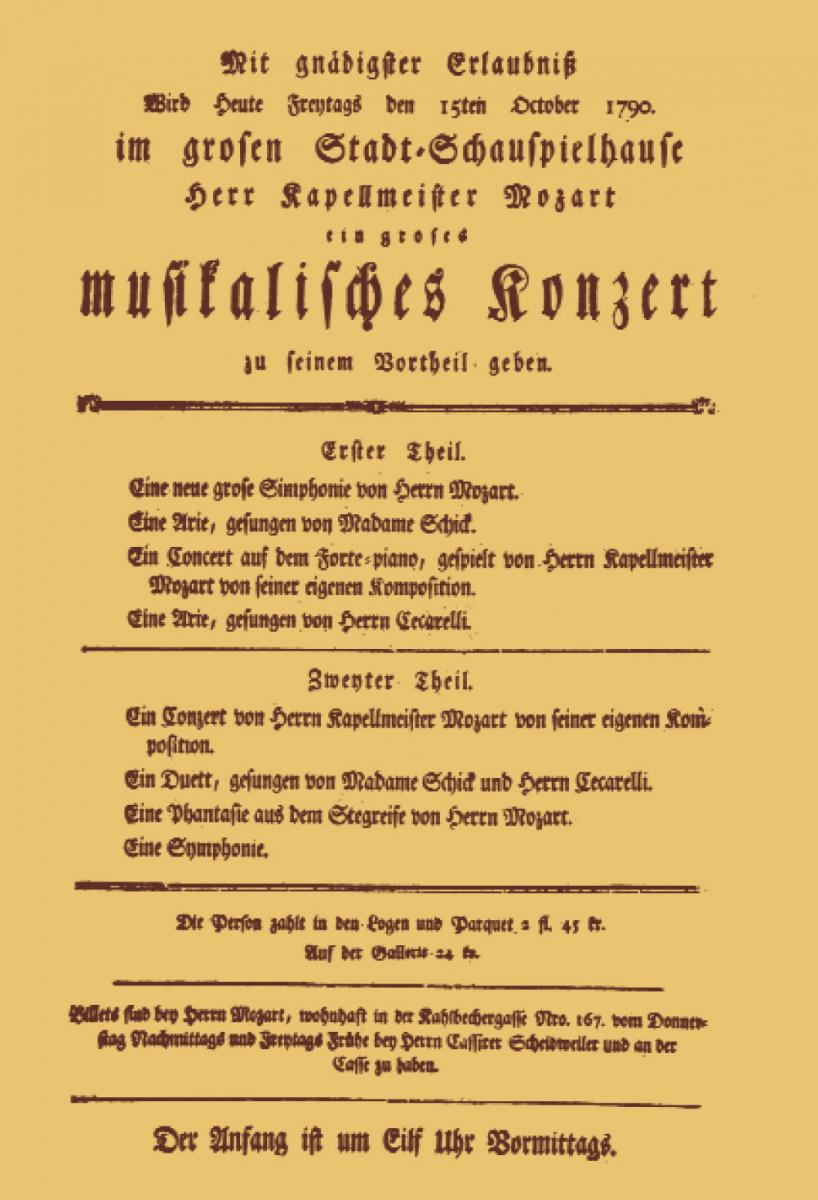 Friday, 15 October 1790
To be given for his benefit
Part 1
A new symphony
An aria
A piano concerto (Mozart performing) [No. 26 in D]
Another aria
Part 2
Another piano concerto (Mozart performing) 
      [No. 19 in F]
A duet
A “fantasy” (Mozart improvising at the keyboard)
Another symphony
The price of tickets in loges, parquet, and gallery
Tickets can be obtained from Mozart himself
The concert begins at 11 a.m.
Mozart in Vienna, 1781-91: age 25-36
Income:

Teaching privately

Selling works to publishers (e.g., Artaria)

Performances in homes of aristocrats or wealthy bourgeoisie

Benefit Concerts: “Academies”

1787-91: Only in the later years beginning to obtain foothold posts at the Habsburg court—future beginning to look more secure
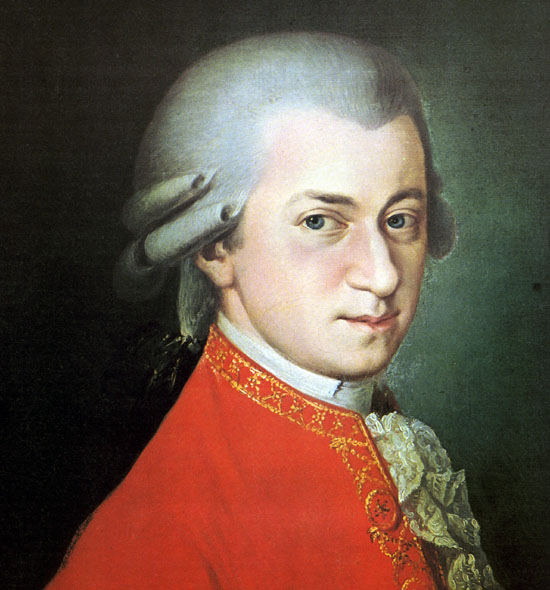 Influential Music Circle in Vienna, 1780s, 1790s
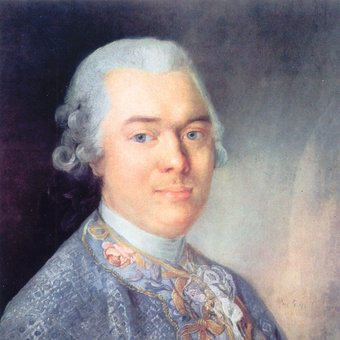 Viennese aristocrat, ambassador to Berlin court
Baron Gottfried van Swieten (1733-1803)
Influential Music Circle in Vienna, 1780s, 1790s
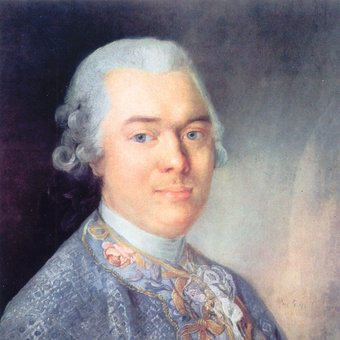 Viennese aristocrat, ambassador to Berlin court

C. P. E. Bach supporter
Baron Gottfried van Swieten (1733-1803)
Influential Music Circle in Vienna, 1780s, 1790s
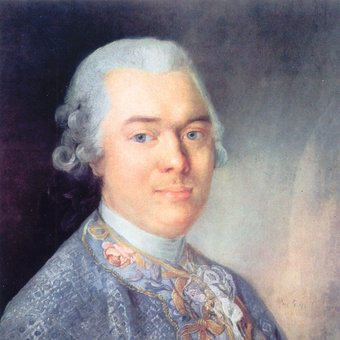 Viennese aristocrat, ambassador to Berlin court

C. P. E. Bach supporter

Super-connoisseur and patron of music
Baron Gottfried van Swieten (1733-1803)
Influential Music Circle in Vienna, 1780s, 1790s
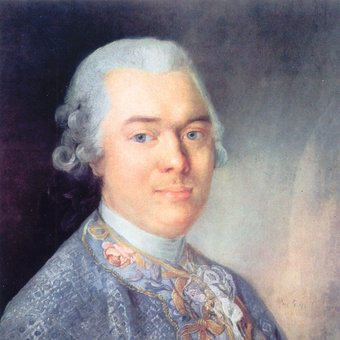 Viennese aristocrat, ambassador to Berlin court

C. P. E. Bach supporter

Super-connoisseur and patron of music

Encourages a new , worshipful attitude toward music (silence, reverence, study)
Baron Gottfried van Swieten (1733-1803)
Influential Music Circle in Vienna, 1780s, 1790s
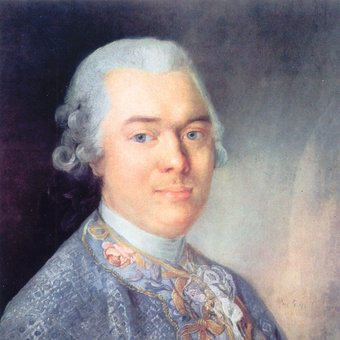 Viennese aristocrat, ambassador to Berlin court

C. P. E. Bach supporter

Super-connoisseur and patron of music

Encourages a new , worshipful attitude toward music (silence, reverence, study)

Sunday concerts at his residence (both new and old music)
Baron Gottfried van Swieten (1733-1803)
Influential Music Circle in Vienna, 1780s, 1790s
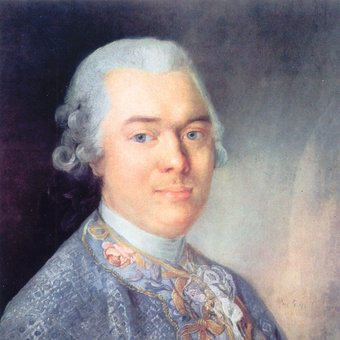 Viennese aristocrat, ambassador to Berlin court

C. P. E. Bach supporter

Super-connoisseur and patron of music

Encourages a new , worshipful attitude toward music (silence, reverence, study)

Sunday concerts at his residence (both new and old music)

Enthusiast also for the “forgotten” works of J. S. Bach [!]
Baron Gottfried van Swieten (1733-1803)
Early 1780s (via van Swieten): Mozart “introduced” 
to the contrapuntal works of J. S. Bach
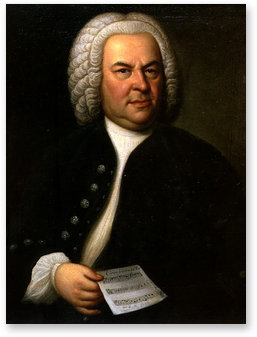 Beginning his “return to history”?
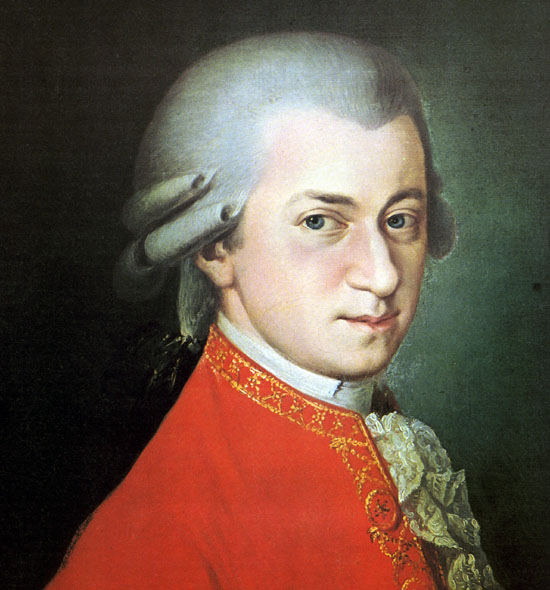 String transcriptions of several preludes and fugues from The Well-Tempered Clavier
Mozart, Vienna, 1781-91: the Decade of Astonishing Production
Mozart, Vienna, 1781-91: the Decade of Astonishing Production
Seven Operas (seria, buffa, Singspiel)
Mozart, Vienna, 1781-91: the Decade of Astonishing Production
Seven Operas (seria, buffa, Singspiel)

Choral Work: C Minor Mass (1782-83) (+ the incomplete Requiem, 1791)
Mozart, Vienna, 1781-91: the Decade of Astonishing Production
Seven Operas (seria, buffa, Singspiel)

Choral Work: C Minor Mass (1782-83) (+ the incomplete Requiem, 1791)

Numerous Piano Sonatas, Violin Sonatas
Mozart, Vienna, 1781-91: the Decade of Astonishing Production
Seven Operas (seria, buffa, Singspiel)

Choral Work: C Minor Mass (1782-83) (+ the incomplete Requiem, 1791)

Numerous Piano Sonatas, Violin Sonatas

Numerous Concertos (esp. Seventeen Piano Concertos, “Nos. 11-27”)
Mozart, Vienna, 1781-91: the Decade of Astonishing Production
Seven Operas (seria, buffa, Singspiel)

Choral Work: C Minor Mass (1782-83) (+ the incomplete Requiem, 1791)

Numerous Piano Sonatas, Violin Sonatas

Numerous Concertos (esp. Seventeen Piano Concertos, “Nos. 11-27”)

Six [Grand] Symphonies (“Nos. 35, 36, 38, 39, 40, 41”)
Mozart, Vienna, 1781-91: the Decade of Astonishing Production
Seven Operas (seria, buffa, Singspiel)

Choral Work: C Minor Mass (1782-83) (+ the incomplete Requiem, 1791)

Numerous Piano Sonatas, Violin Sonatas

Numerous Concertos (esp. Seventeen Piano Concertos, “Nos. 11-27”)

Six [Grand] Symphonies (“Nos. 35, 36, 38, 39, 40, 41”)

Many Works of Chamber Music (quartets, quintets, etc.)
Mozart, Vienna, 1781-91: the Decade of Astonishing Production
Seven Operas (seria, buffa, Singspiel)

Choral Work: C Minor Mass (1782-83) (+ the incomplete Requiem, 1791)

Numerous Piano Sonatas, Violin Sonatas

Numerous Concertos (esp. Seventeen Piano Concertos, “Nos. 11-27”)

Six [Grand] Symphonies (“Nos. 35, 36, 38, 39, 40, 41”)

Many Works of Chamber Music (quartets, quintets, etc.)
For performance by elite connoisseurs and aristocrats
Mozart, Vienna, 1781-91: the Decade of Astonishing Production
Seven Operas (seria, buffa, Singspiel)

Choral Work: C Minor Mass (1782-83) (+ the incomplete Requiem, 1791)

Numerous Piano Sonatas, Violin Sonatas

Numerous Concertos (esp. Seventeen Piano Concertos, “Nos. 11-27”)

Six [Grand] Symphonies (“Nos. 35, 36, 38, 39, 40, 41”)

Many Works of Chamber Music (quartets, quintets, etc.)
For performance by elite connoisseurs and aristocrats
Connotations: high-prestige, distillation of pure craft; “abstract” composition at its purest; elevated “conversation” and mutual support among four/five equal partners
Mozart: The Six Quartets Dedicated to Haydn
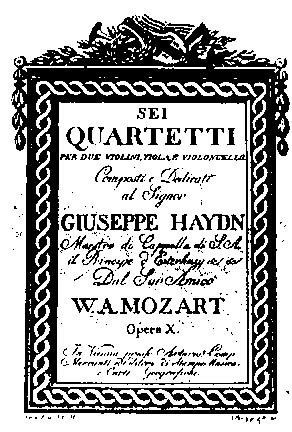 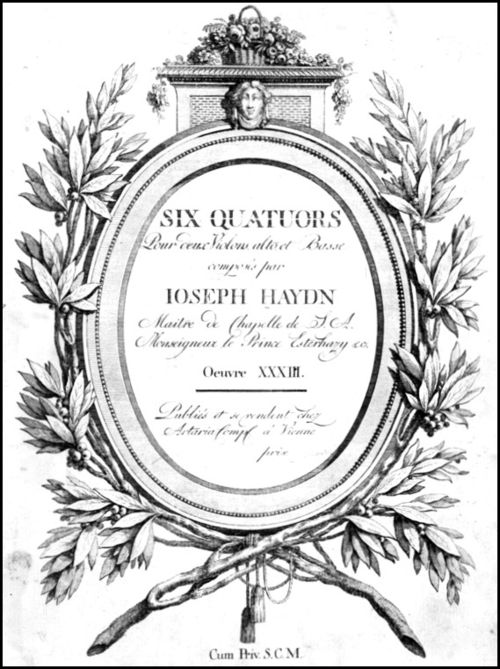 Mozart: Six Quartets in Honorific Reply (1785)
Haydn: Six Quartets, op. 33 (1781)
K. 387 in G, first movement
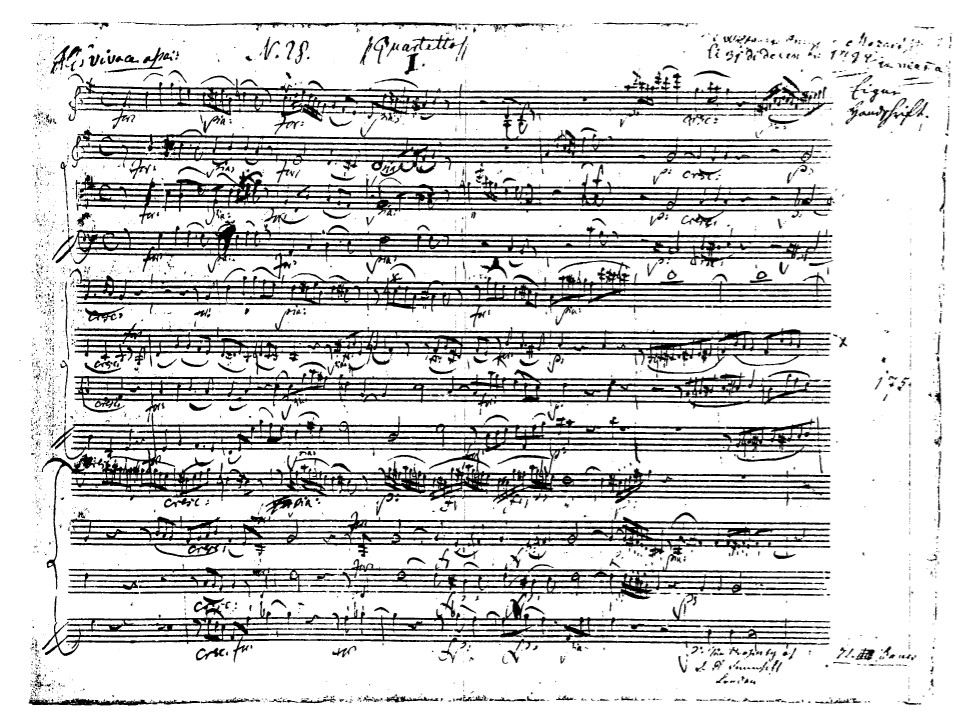 K. 387 in G, finale
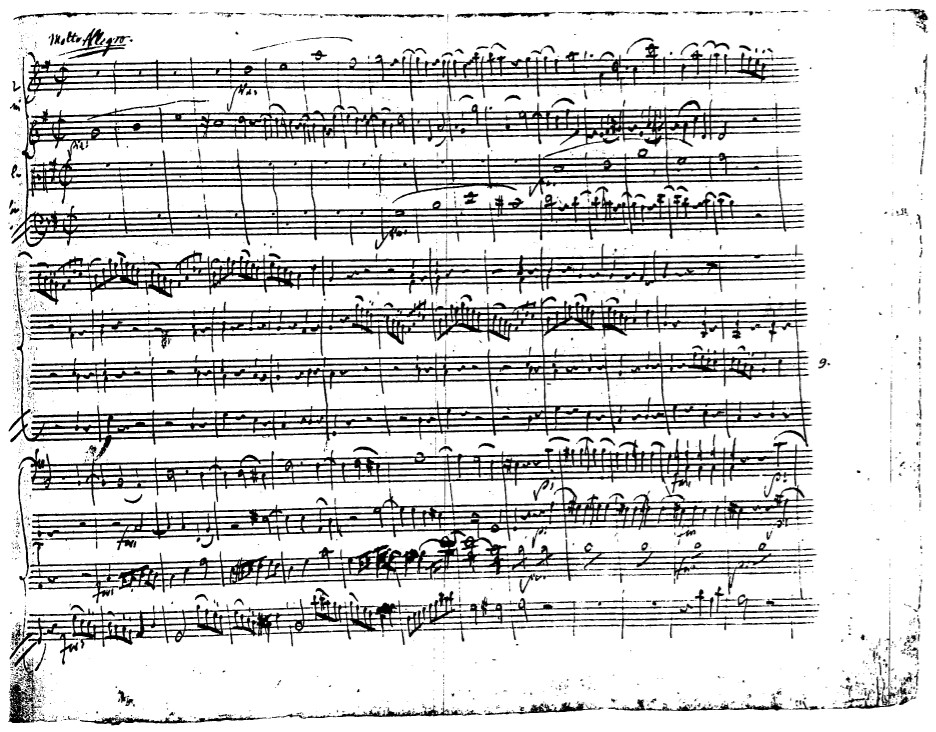 K. 458 in B-flat (“Hunt”), first movement
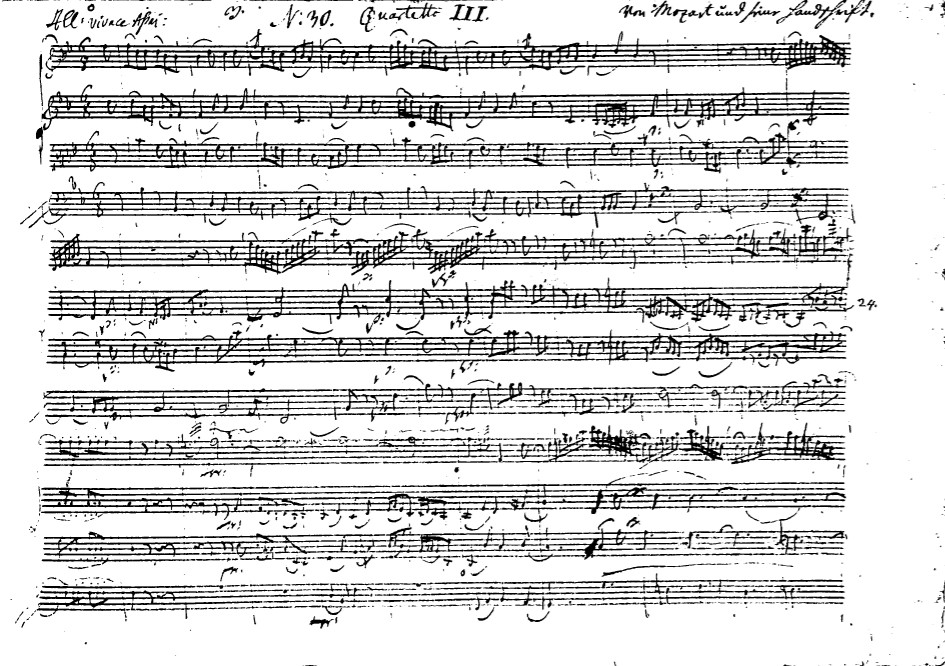 Mozart: The Six Quartets Dedicated to Haydn
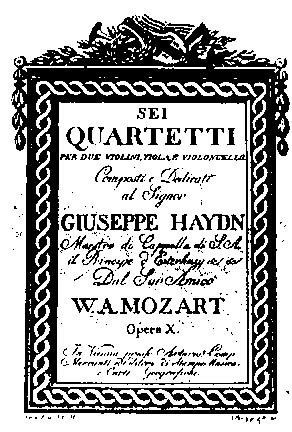 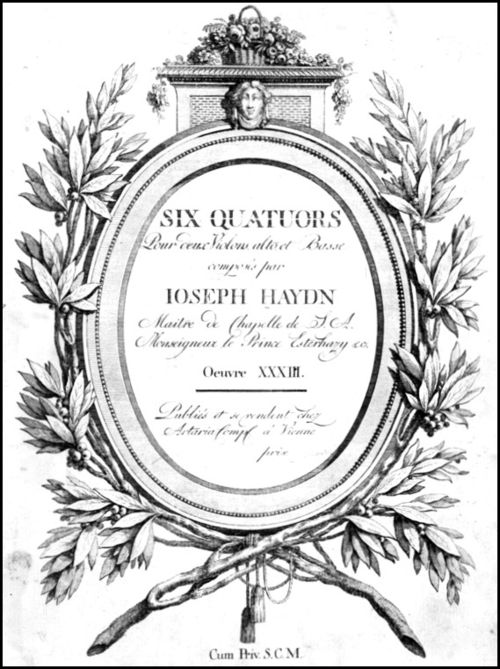 Haydn: Six Quartets, op. 33 (1781)
Mozart: Six Quartets in Reply (1785)
Leopold Mozart to Wolfgang, February 1785: “Herr Haydn said to me, ‘I tell you before God and as an honest man that your son is the greatest composer I know, either personally or by reputation.  He has taste and, moreover, the greatest possible knowledge of the science of composing.’”
K.465 in C (“Dissonance”), first movement
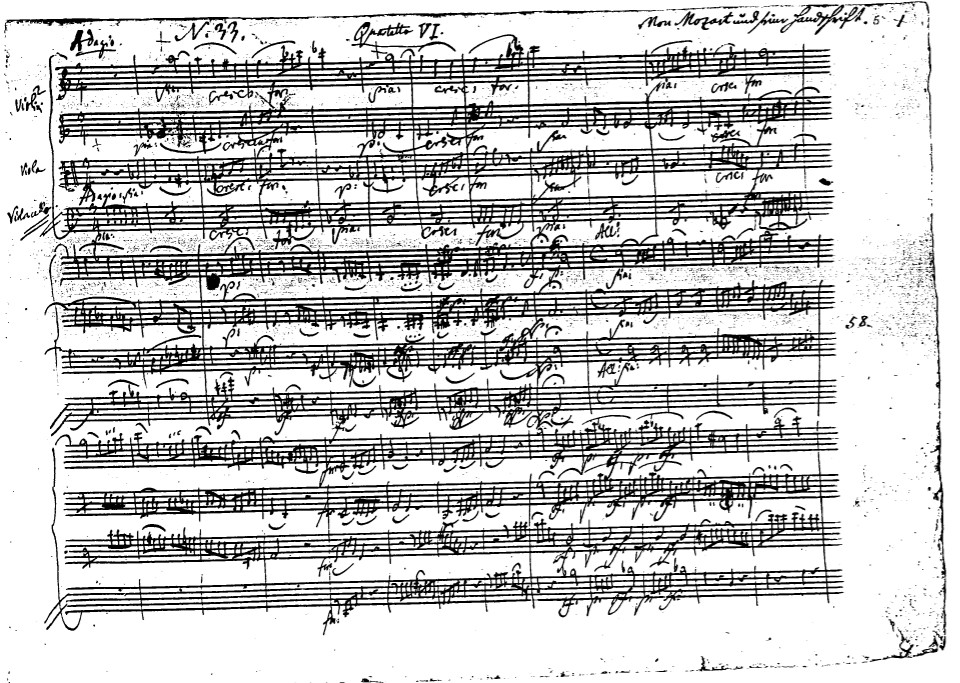 K.465 in C (“Dissonance”), first movement
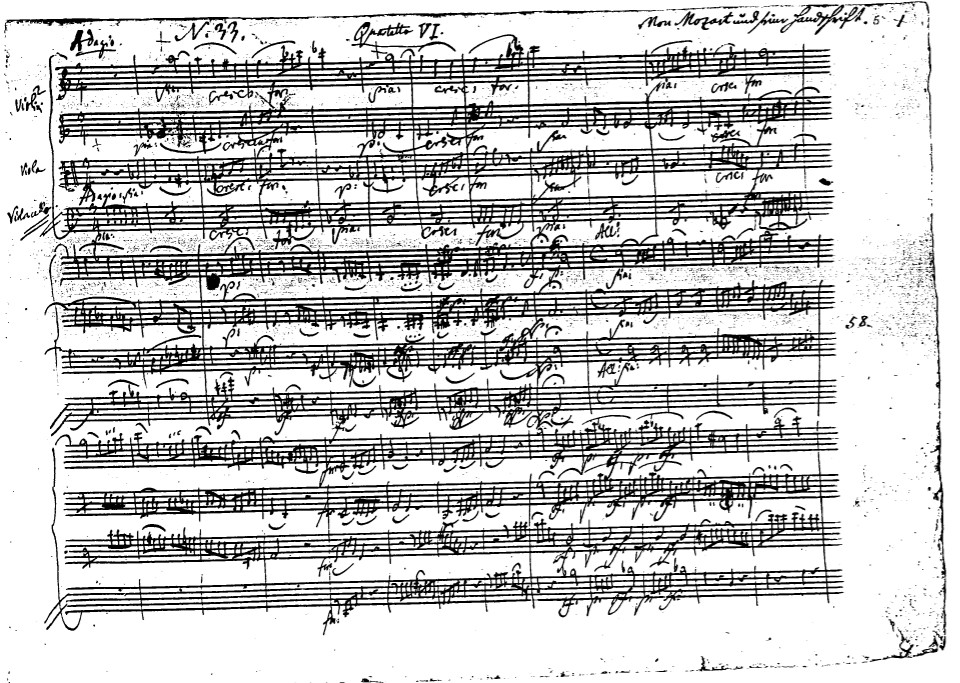 “Searching” type of introduction
K.465 in C (“Dissonance”), first movement
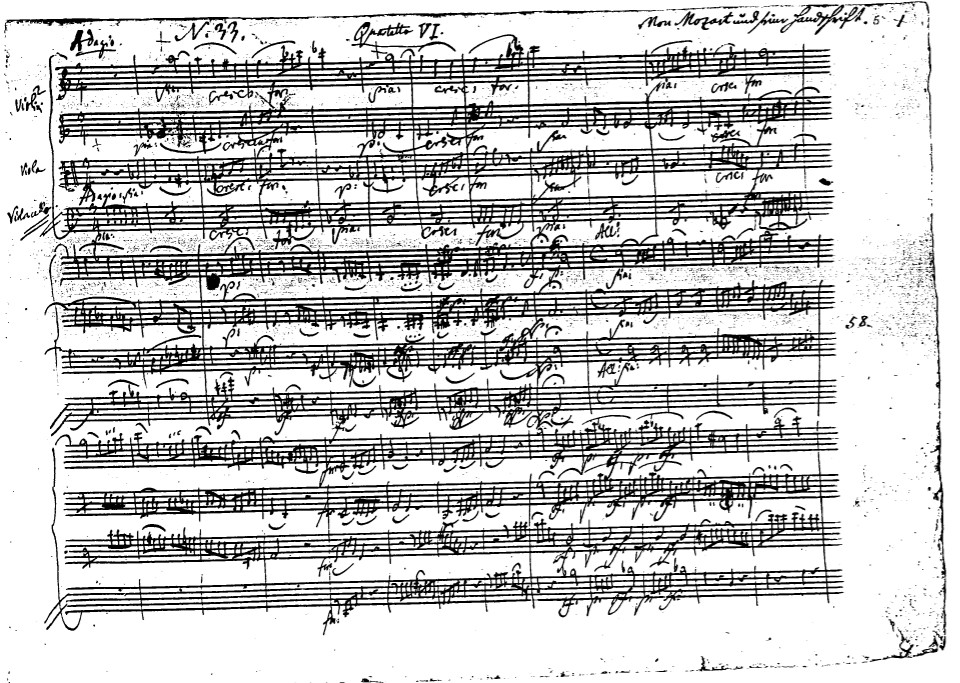 “Searching” type of introduction
“Problematizing” a tonic
K.465 in C (“Dissonance”), first movement
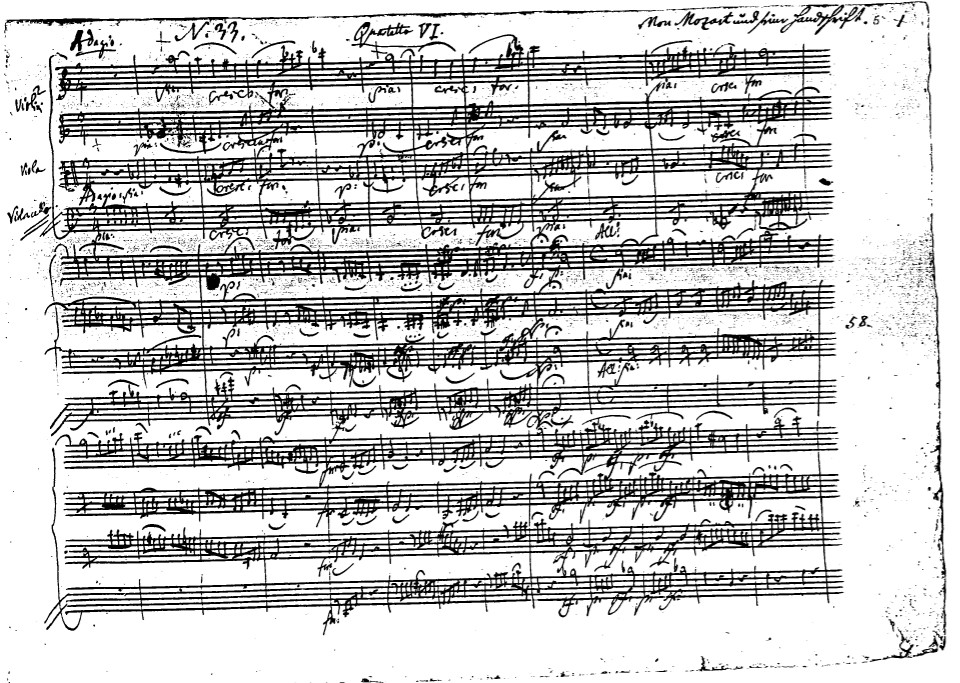 “Searching” type of introduction
“Problematizing” a tonic
A tonal world thought to be secure is exposed as contingent, disoriented
K.465 in C (“Dissonance”), first movement
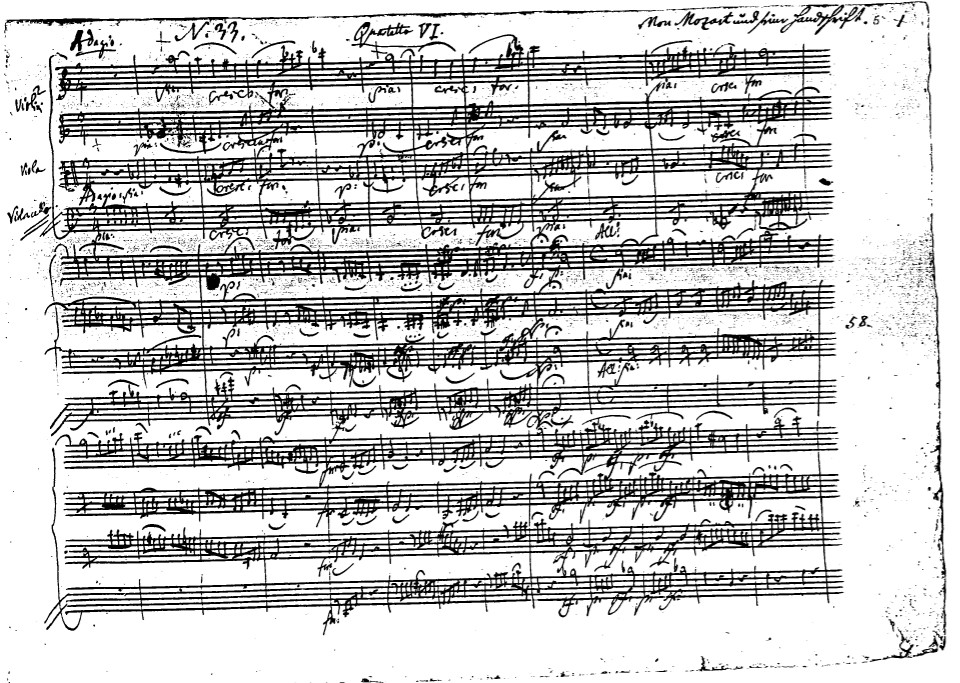 “Searching” type of introduction
“Problematizing” a tonic
A tonal world thought to be secure is exposed as contingent, disoriented
Local vision of a world without certainties?
K.465 in C (“Dissonance”), first movement
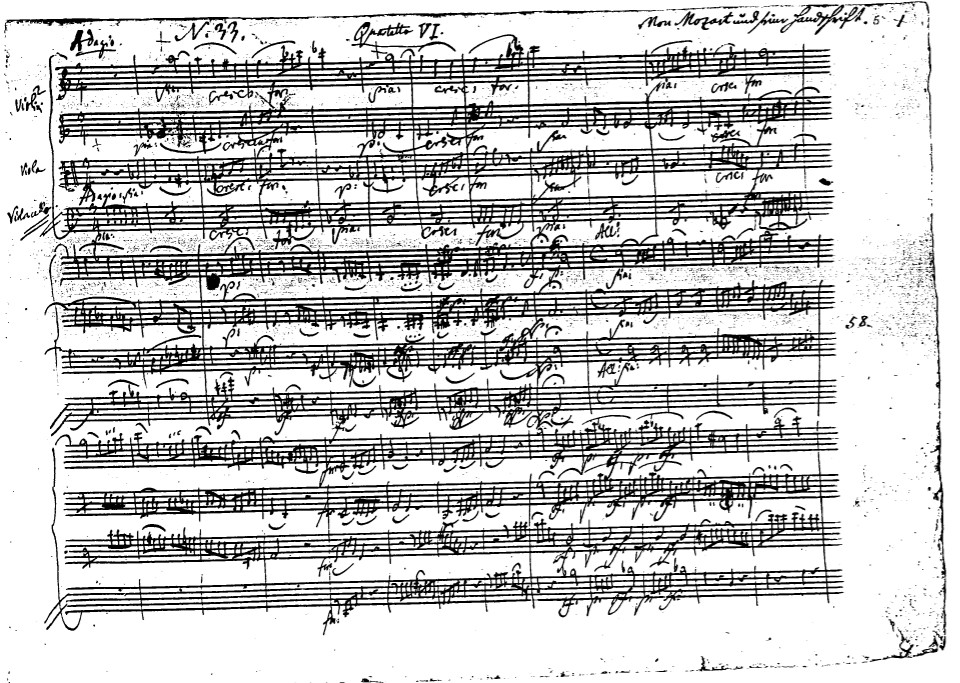 “Searching” type of introduction
“Problematizing” a tonic
A tonal world thought to be secure is exposed as contingent, disoriented
Local vision of a world without certainties?
The galant “mask” drops to suggest what lies below?
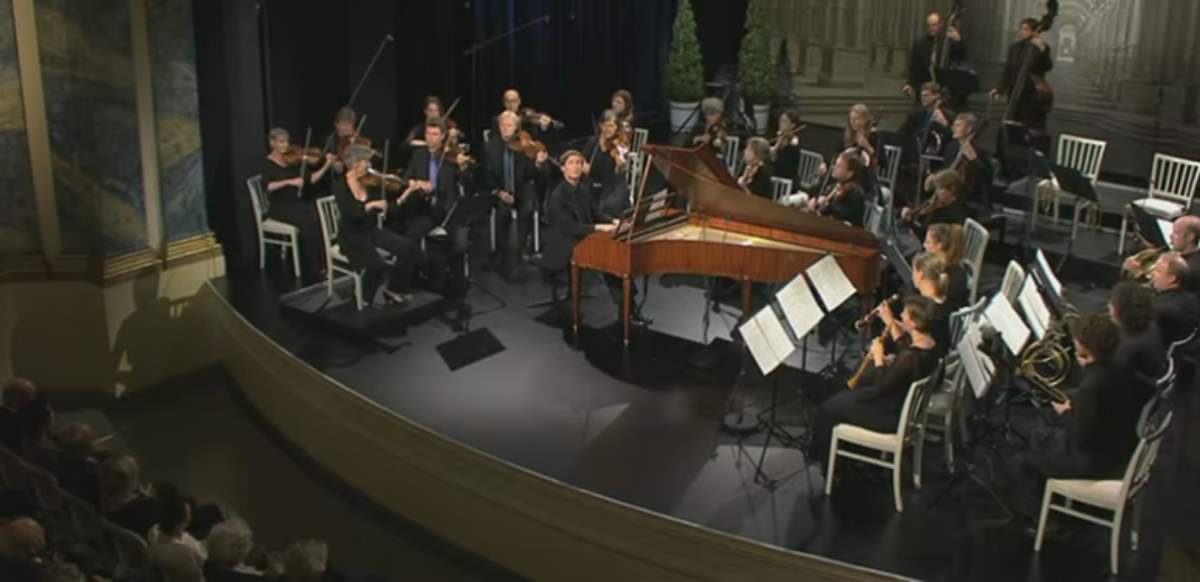 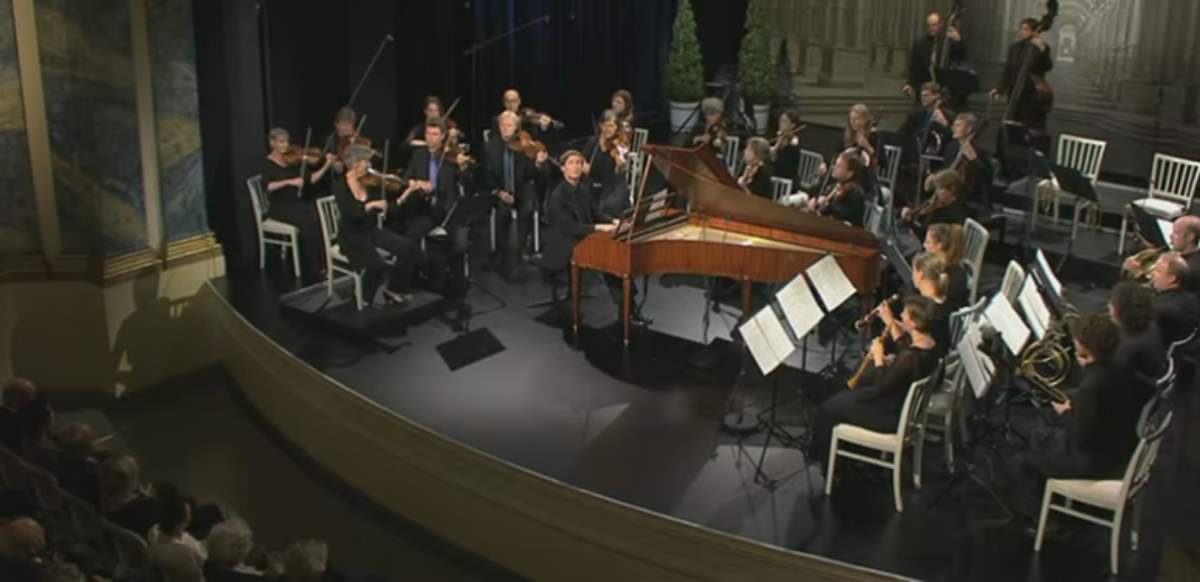 A Major, K. 488/ii (1786)
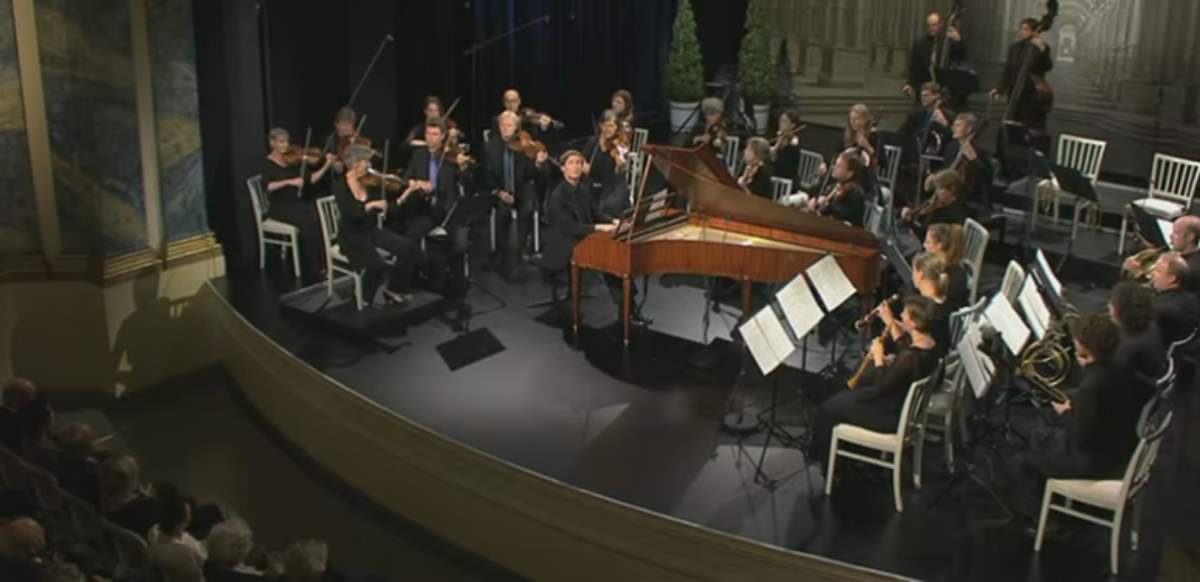 A Major, K. 488/ii (1786)

A Major, K. 488/ii  (f-sharp minor; minor-mode siciliana)
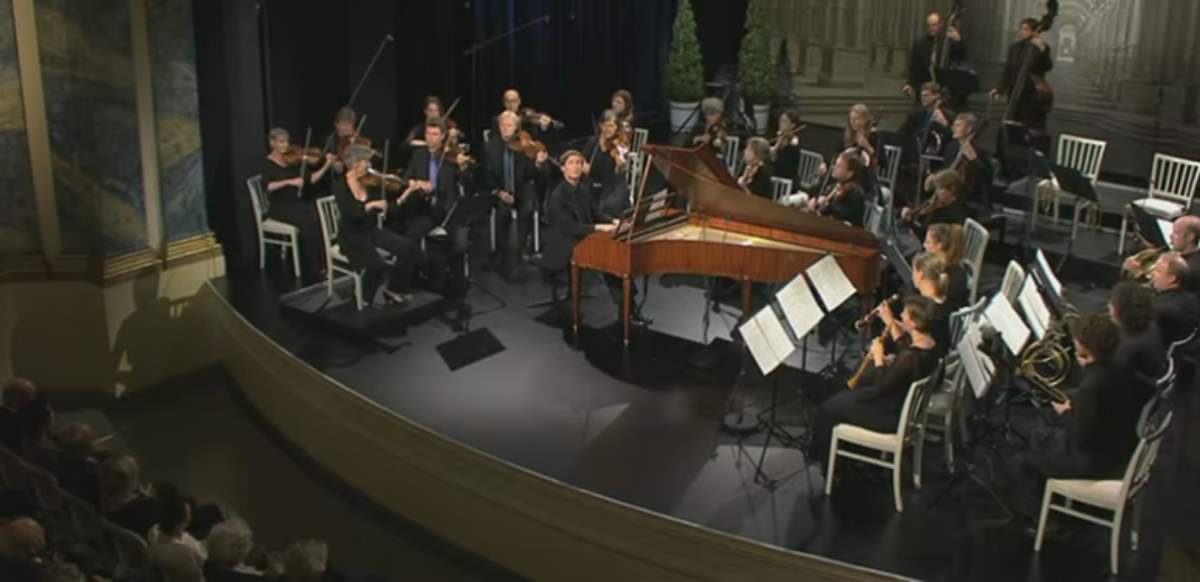 A Major, K. 488/ii (1786)

A Major, K. 488/ii  (f-sharp minor; minor-mode siciliana)

D Minor, K. 466/i (1785)
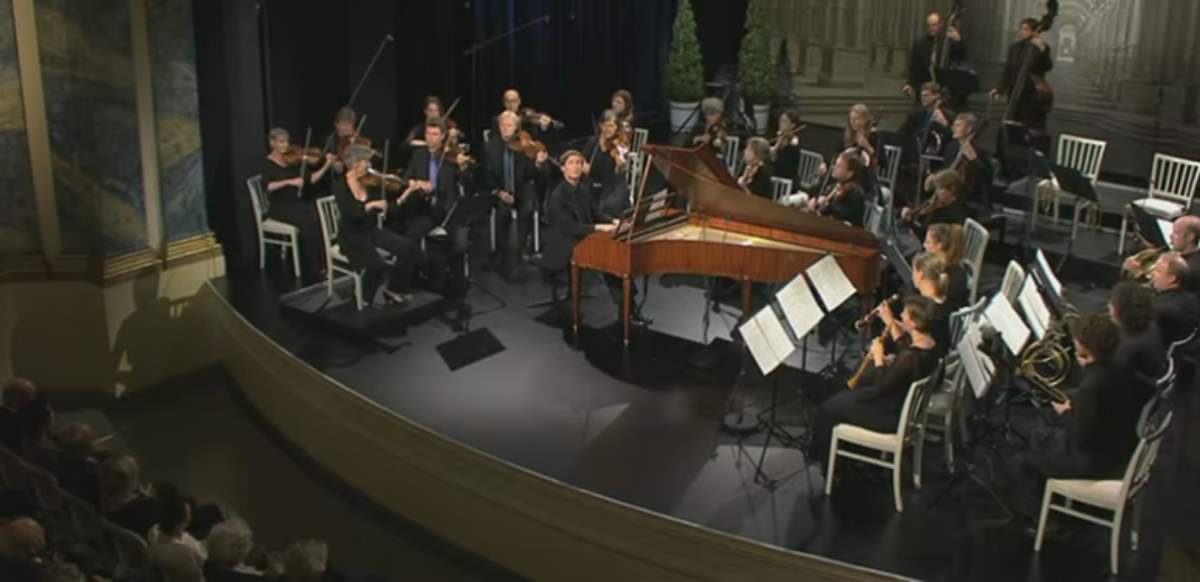 A Major, K. 488/ii (1786)

A Major, K. 488/ii  (f-sharp minor; minor-mode siciliana)

D Minor, K. 466/i (1785)

C Minor, K. 491/i (1786)
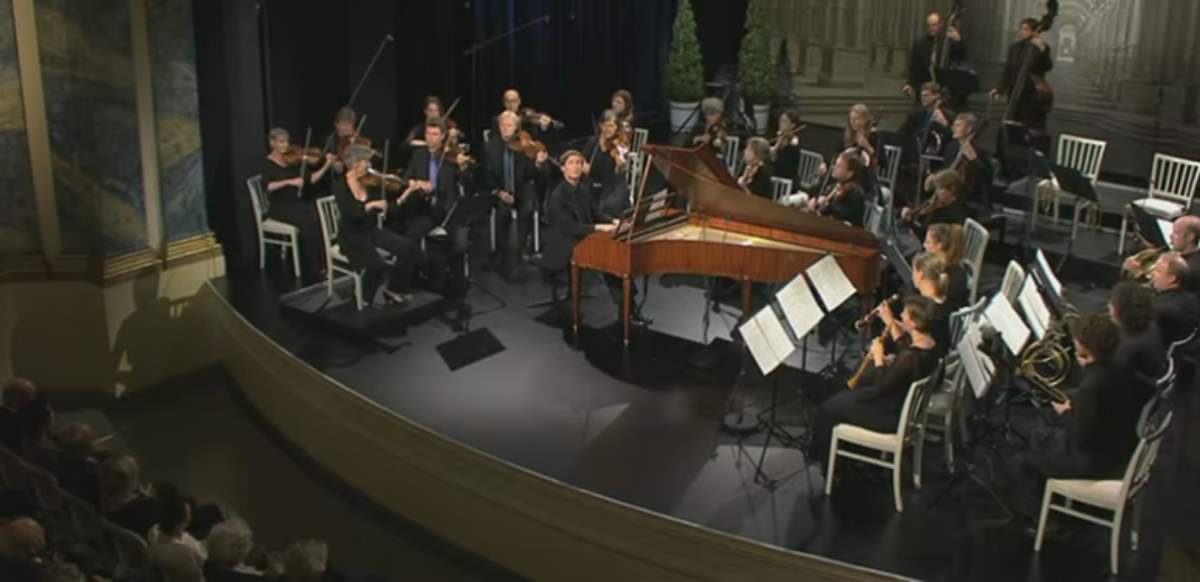 A Major, K. 488/ii (1786)

A Major, K. 488/ii  (f-sharp minor; minor-mode siciliana)

D Minor, K. 466/i (1785)

C Minor, K. 491/i (1786)

C Minor, K. 491/iii (1786)
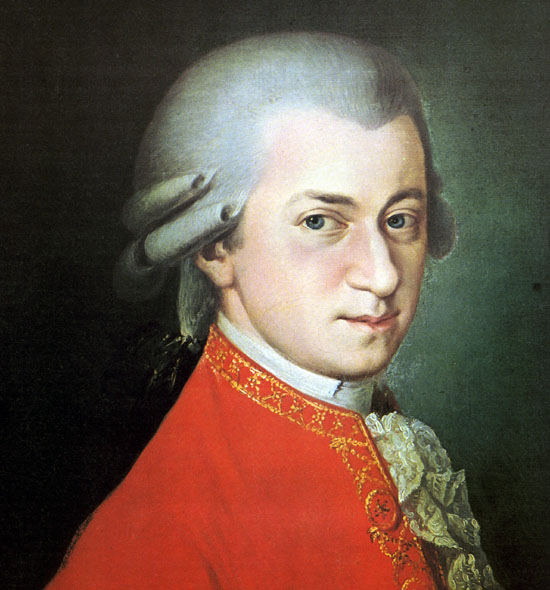 Mozart to his father, 28 December 1782: [My new piano concertos are] something between too easy and too difficult. . . Here and there sustaining the interest of connoisseurs only, but in such a way the non-connoisseurs must also be pleased with it without knowing why.”
The Dilemma?
“Kenner” (Connoisseur)

Growing “Cult” of Art Music (for Insiders)

“Higher Level” of Sophisticated Composition

More Aesthetic/Philosophical Claims

Aristocratic Patrons
The Dilemma?
“Kenner” (Connoisseur)

Growing “Cult” of Art Music (for Insiders)

“Higher Level” of Sophisticated Composition

More Aesthetic/Philosophical Claims

Aristocratic Patrons
“Liebhaber” (Amateur)

Domestic Consumption for a “Universal Public”

Art: Taste, moderation, simplicity for a wider appeal

Avoidance of Excessive Subtlety or Complexity
The Dilemma?
Mozart to his father, 28 December 1782: [My new piano concertos are] something between too easy and too difficult. . . Here and there sustaining the interest of connoisseurs only, but in such a way the non-connoisseurs must also be pleased with it without knowing why.”
“Kenner” (Connoisseur)

Growing “Cult” of Art Music (for Insiders)

“Higher Level” of Sophisticated Composition

More Aesthetic/Philosophical Claims

Aristocratic Patrons
“Liebhaber” (Amateur)

Domestic Consumption for a “Universal Public”

Art: Taste, moderation, simplicity for a wider appeal

Avoidance of Excessive Subtlety or Complexity
The Dilemma?
C.P.E. Bach, Six Collections of Keyboard Music “für Kenner und Liebhaber” (publ. 1779-1787): sonatas, rondos, fantasias
Mozart to his father, 28 December 1782: [My new piano concertos are] something between too easy and too difficult. . . Here and there sustaining the interest of connoisseurs only, but in such a way the non-connoisseurs must also be pleased with it without knowing why.”
“Kenner” (Connoisseur)

Growing “Cult” of Art Music (for Insiders)

“Higher Level” of Sophisticated Composition

More Aesthetic/Philosophical Claims

Aristocratic Patrons
“Liebhaber” (Amateur)

Domestic Consumption for a “Universal Public”

Art: Taste, moderation, simplicity for a wider appeal

Avoidance of Excessive Subtlety or Complexity
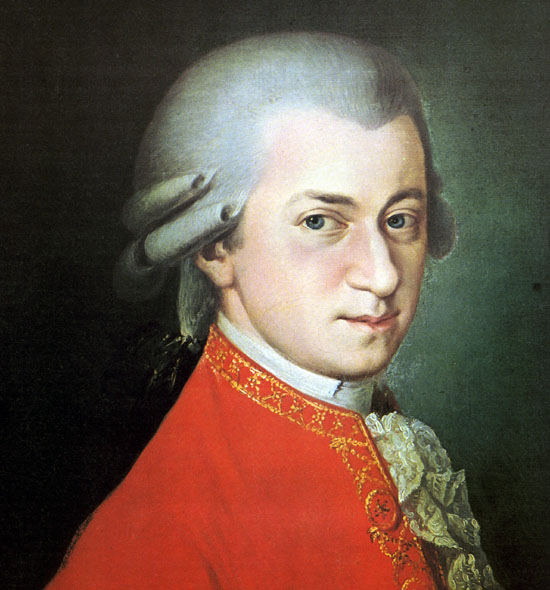 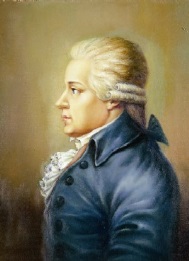 Karl Ditters von Dittersdorf
“Mozart’s string quartets . . . because of their unrelenting, 
extreme artfulness, are not everyone’s purchase.”  (1788)
The Dilemma?
C.P.E. Bach, Six Collections of Keyboard Music “für Kenner und Liebhaber” (publ. 1779-1787): sonatas, rondos, fantasias
Mozart to his father, 28 December 1782: [My new piano concertos are] something between too easy and too difficult. . . Here and there sustaining the interest of connoisseurs only, but in such a way the non-connoisseurs must also be pleased with it without knowing why.”
“Kenner” (Connoisseur)

Growing “Cult” of Art Music (for Insiders)

“Higher Level” of Sophisticated Composition

More Aesthetic/Philosophical Claims

Aristocratic Patrons
“Liebhaber” (Amateur)

Domestic Consumption for a “Universal Public”

Art: Taste, moderation, simplicity for a wider appeal

Avoidance of Excessive Subtlety or Complexity
The Dilemma?
“Liebhaber” (Amateur)

Domestic Consumption for a “Universal Public”

Art: Taste, moderation, simplicity for a wider appeal

Avoidance of Excessive Subtlety or Complexity
“Kenner” (Connoisseur)

Growing “Cult” of Art Music (for Insiders)

“Higher Level” of Sophisticated Composition

More Aesthetic/Philosophical Claims

Aristocratic Patrons
“Mozart endowed music with the fiction of subjectivity, the fiction that the music is itself a listening, acting, and reacting subject, with a past and a future, a desire for origins and for reconciliation with the world in both space and time. . . .  This new musical subjectivity is in turn able to embody melancholy, not as a [mere] description or correlative of human mood, but as a function of its own inner life.”
Michael P. Steinberg, “Music and Melancholy,” Critical Inquiry 40 (2014), 291.
T. S. Eliot, “The Dry Salvages,” extract (from Four Quartets, 1941)
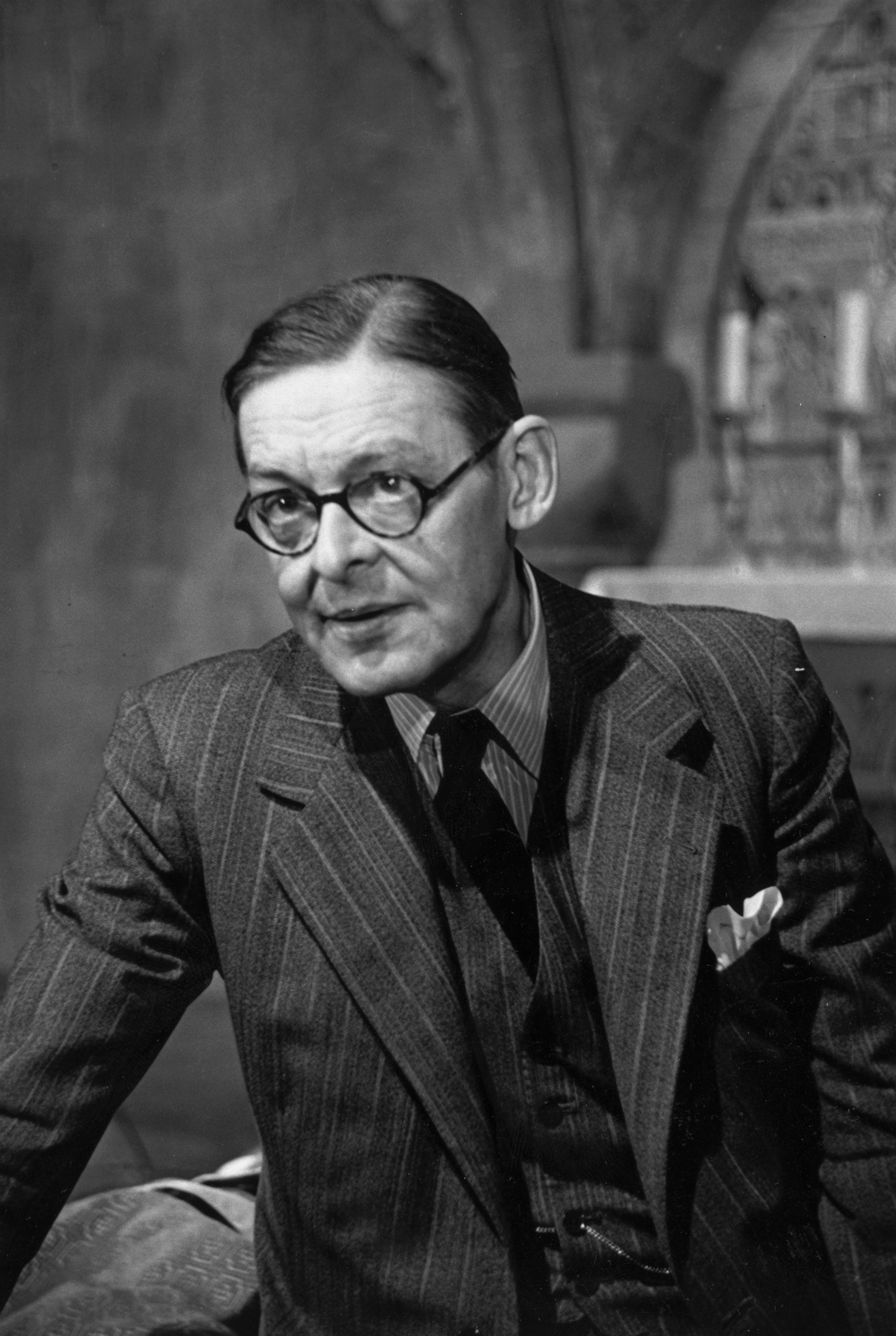 . . . . . . 
For most of us, there is only the unattendedMoment, the moment in and out of time,The distraction fit, lost in a shaft of sunlight,The wild thyme unseen, or the winter lightningOr the waterfall, or music heard so deeplyThat it is not heard at all, but you are the musicWhile the music lasts. These are only hints and guesses,Hints followed by guesses; and the restIs prayer, observance, discipline, thought and action.
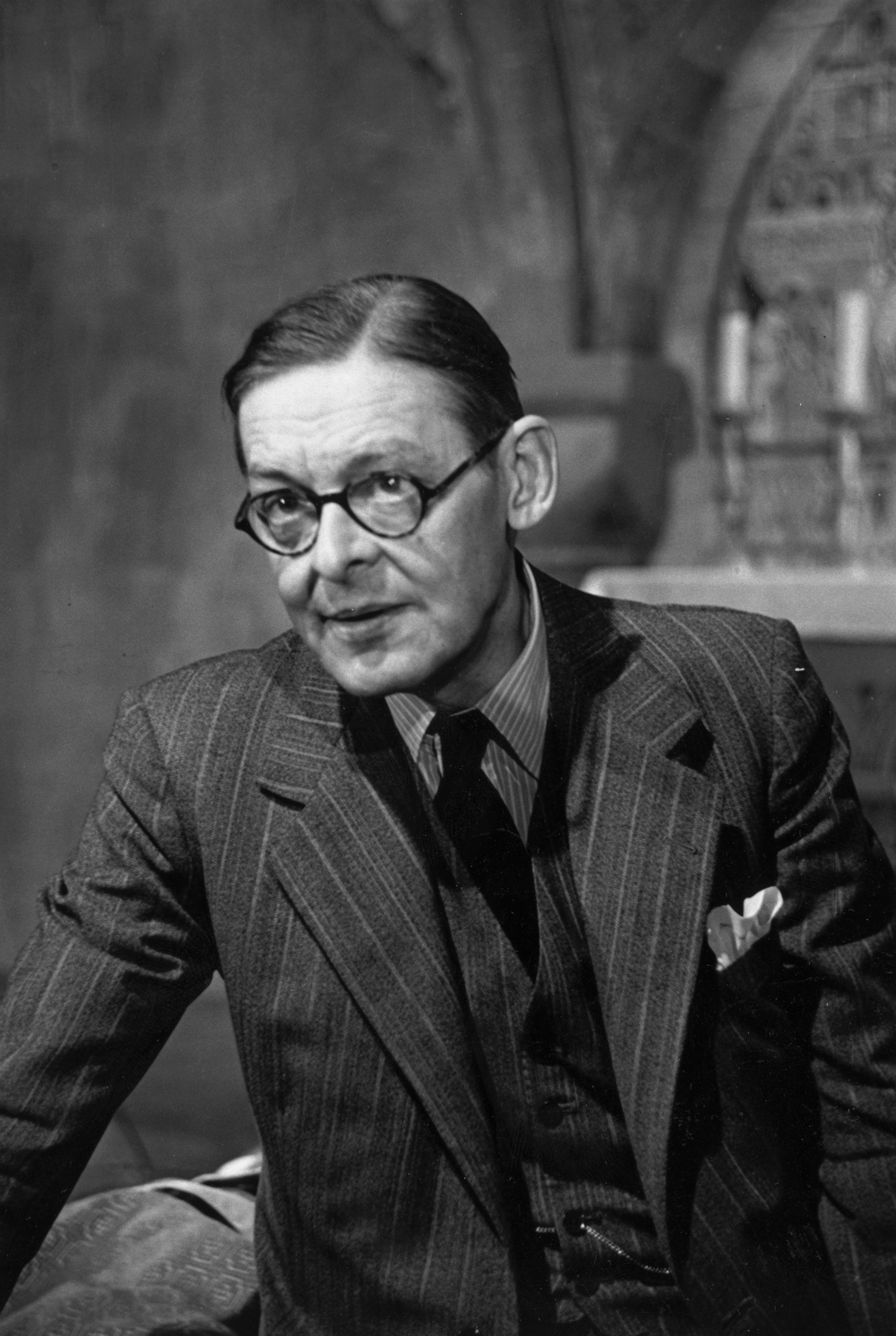 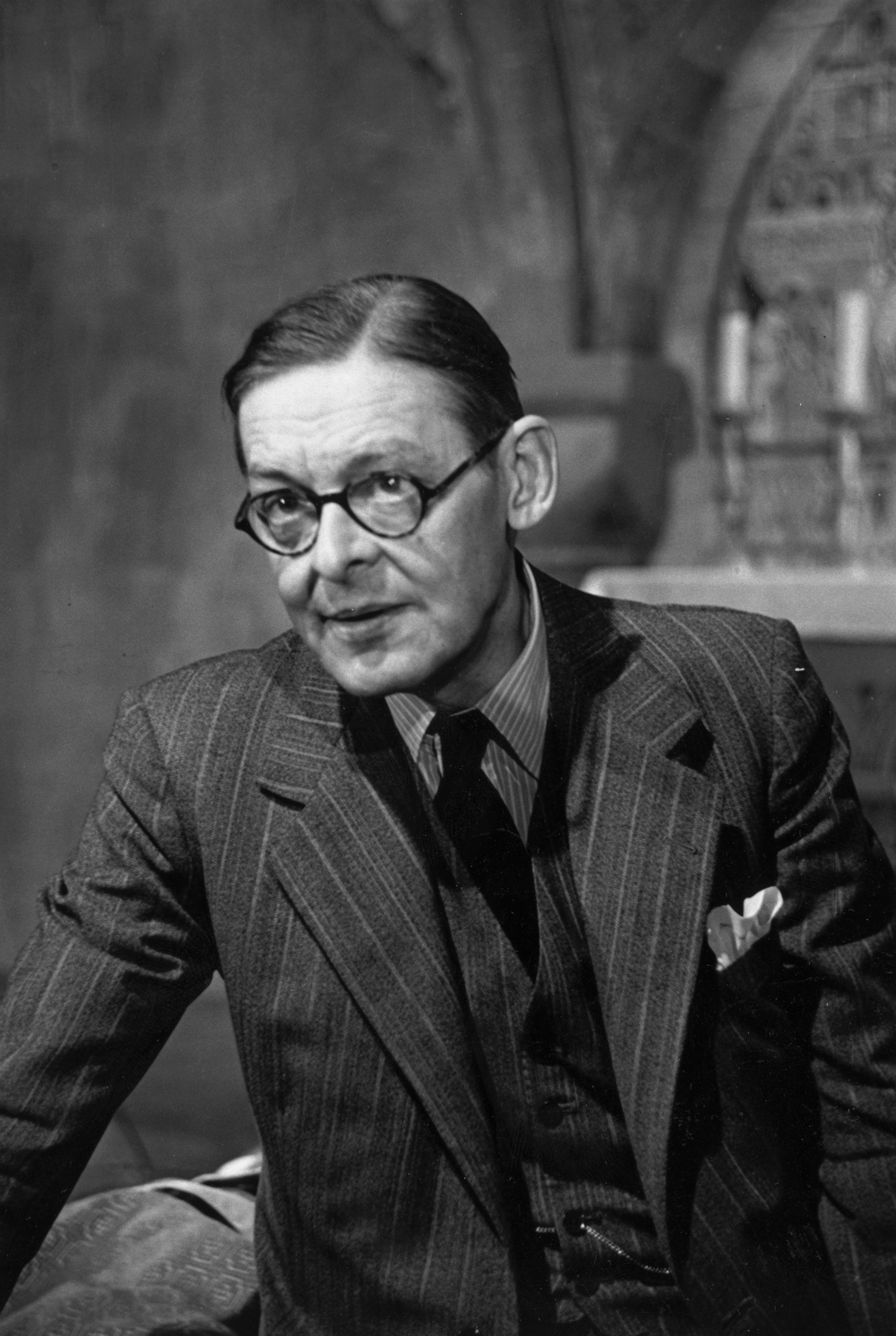